Менеджмент: критерии успешного управления
«Я рассматриваю управление как особый вид деятельности, превращающий неорганизованную толпу в эффективную, целенаправленную и производительную группу».

Питер Друкер
(американский экономист, ученый)
7 нот менеждмента. Настольная книга руководителя / под ред. В. В. Кондратьева. – М. : Эксмо, 2008. – 976 с. : ил.
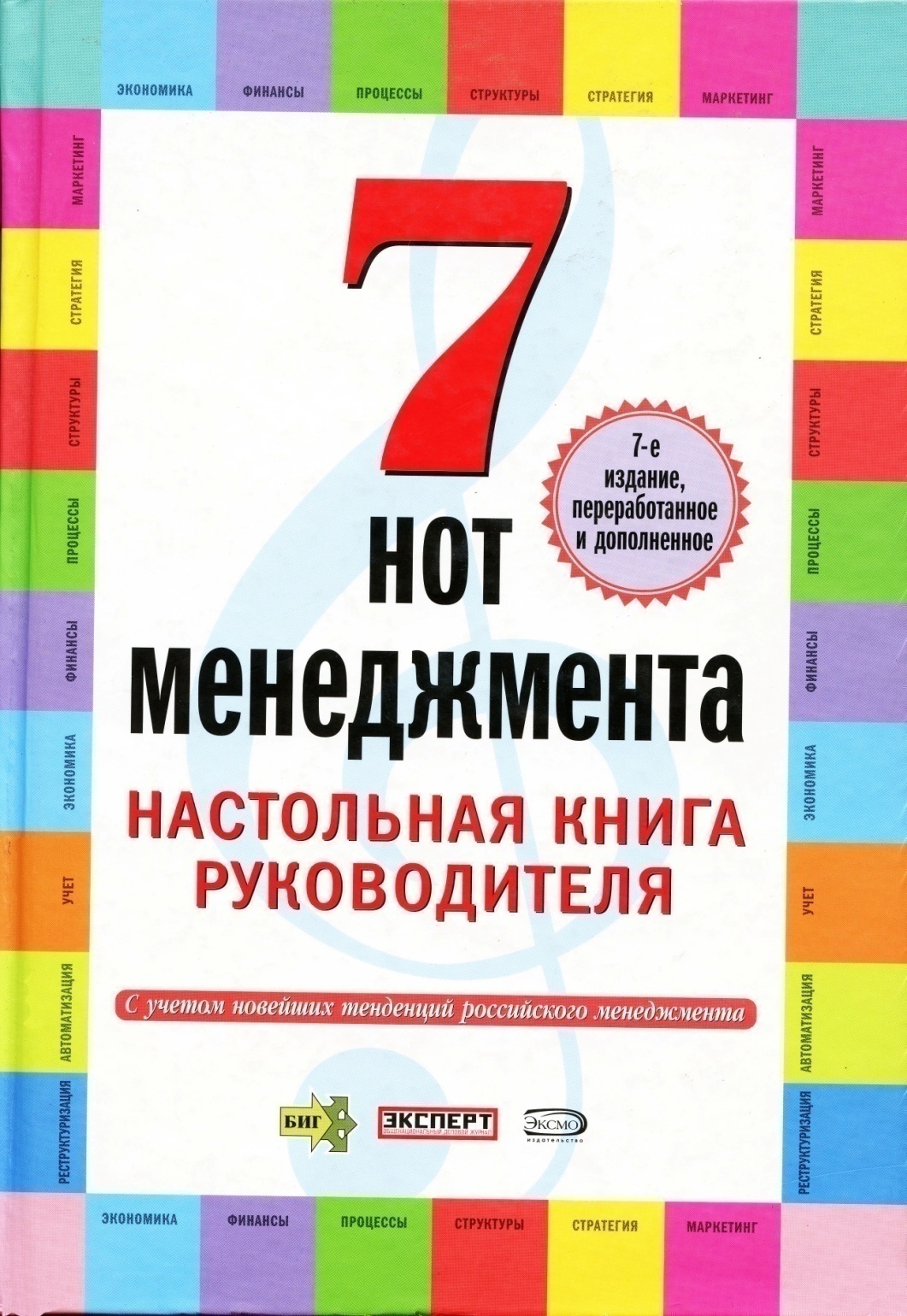 Книга вводит в теорию и практику современного российского менеджмента через увлекательный рассказ об этом руководителей и специалистов более сотни известных российских и зарубежных компаний.
Предназначена для руководителей, менеджеров высшего и среднего звена, консультантов и преподавателей, студентов и учащихся программ МВА.
Ламбен, Жан-Жак       Менеджмент, ориентированный на рынок / под ред. и пер. с англ. В. Б. Колчанова. – Санкт-Петербург: Питер, 2005. – 800 с.: ил. – (Серия «Классика МВА»).
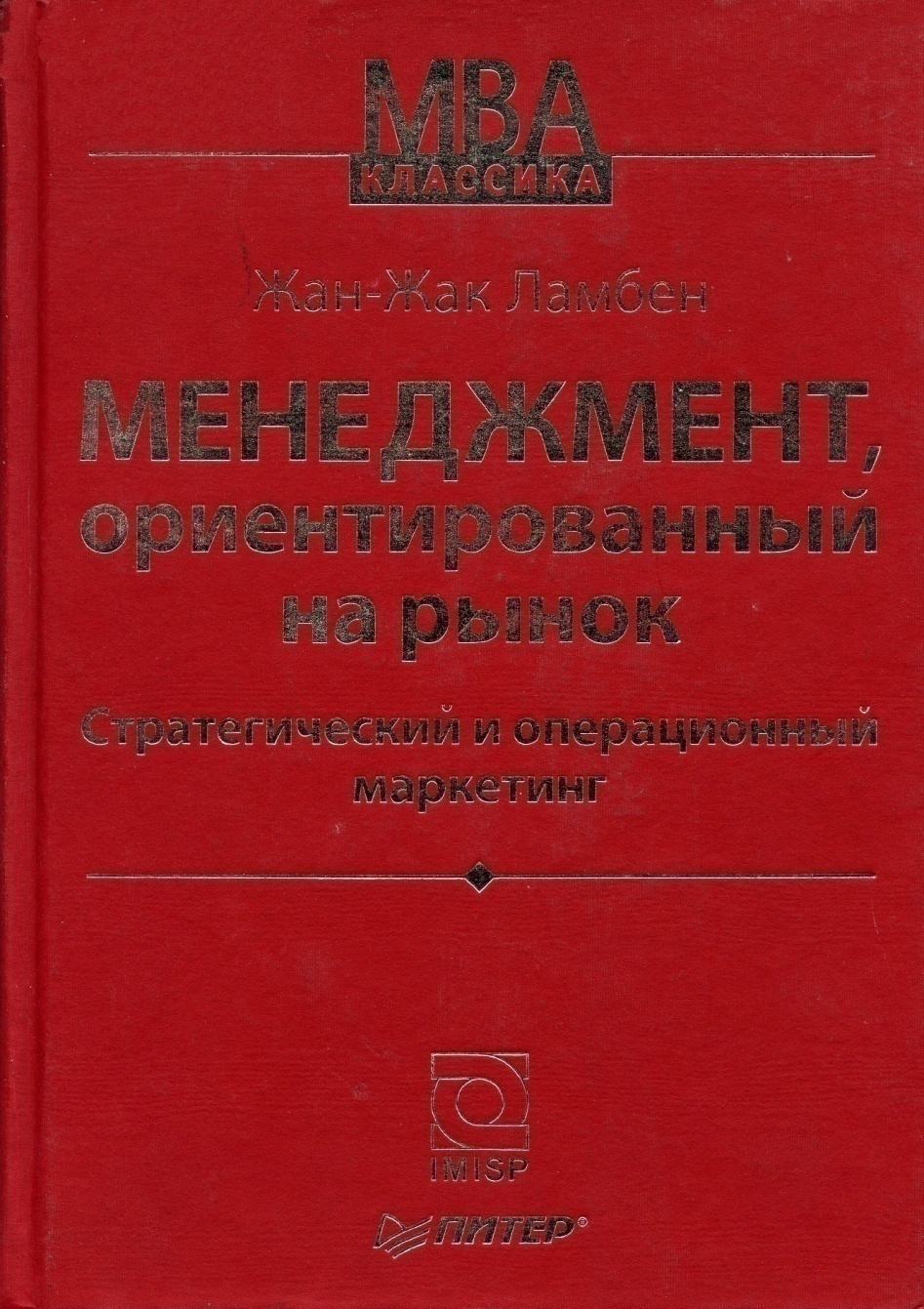 В книге подробно анализируются содержание и взаимосвязи двух уровней маркетинга – стратегического и операционного, при этом акцент делается на практическое применение теоретических знаний.
Автор приводит большое количество примеров, связанных с успешными действиями компаний на рынке.
Оуэн, Джо       Жесткая правда о… менеджменте / Джо Оуэн. – Пер. с англ. В. Н. Егорова. – М. : ФАИР-ПРЕСС, 2004. – 400 с. – (Чему не учат в бизнес-школе).
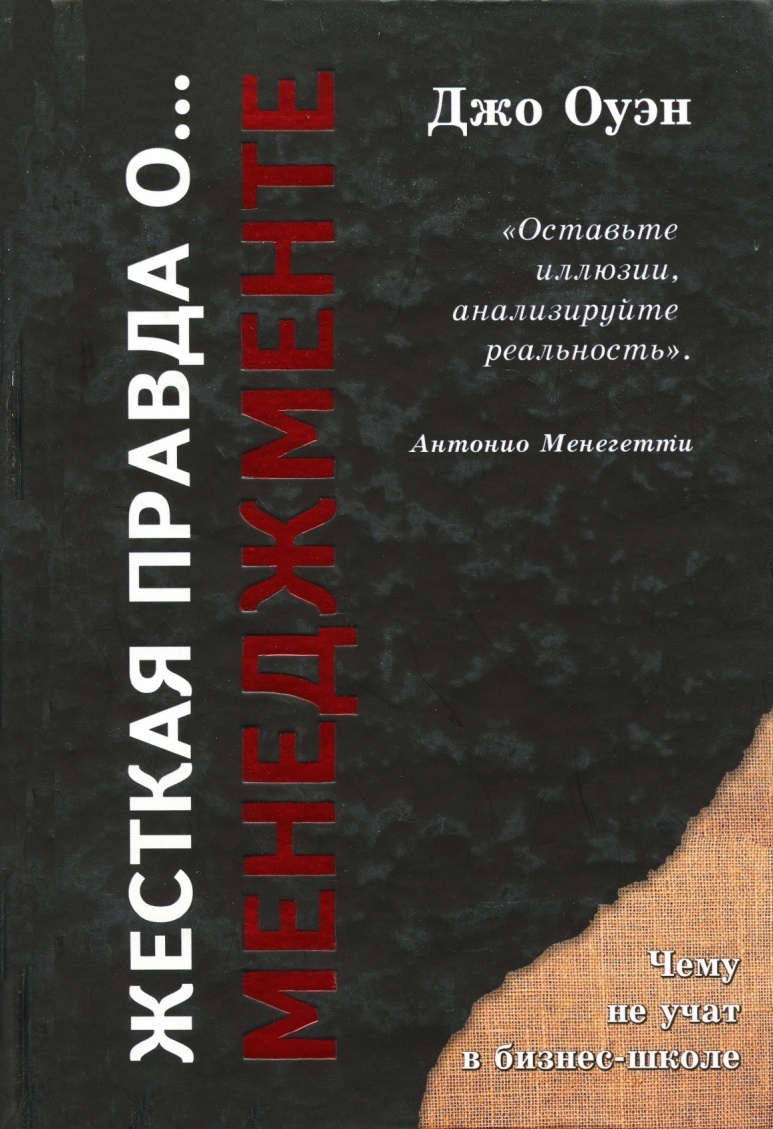 Книга представляет скелет менеджмента, лишенный крапсивой упаковки. Здесь развенчиваются легенды о всезнающих менеджерах, показывается жестокая и беспощадная действительность, в которой работают профессионалы.
Для широкого круга читателей.
Современный менеджмент: теория и практика / под ред. А. Г. Комарова, Ю. Г.  Муфтиева. – Санкт-Петербург : Питер, 2004. – 432 с. – (Учебное пособие).
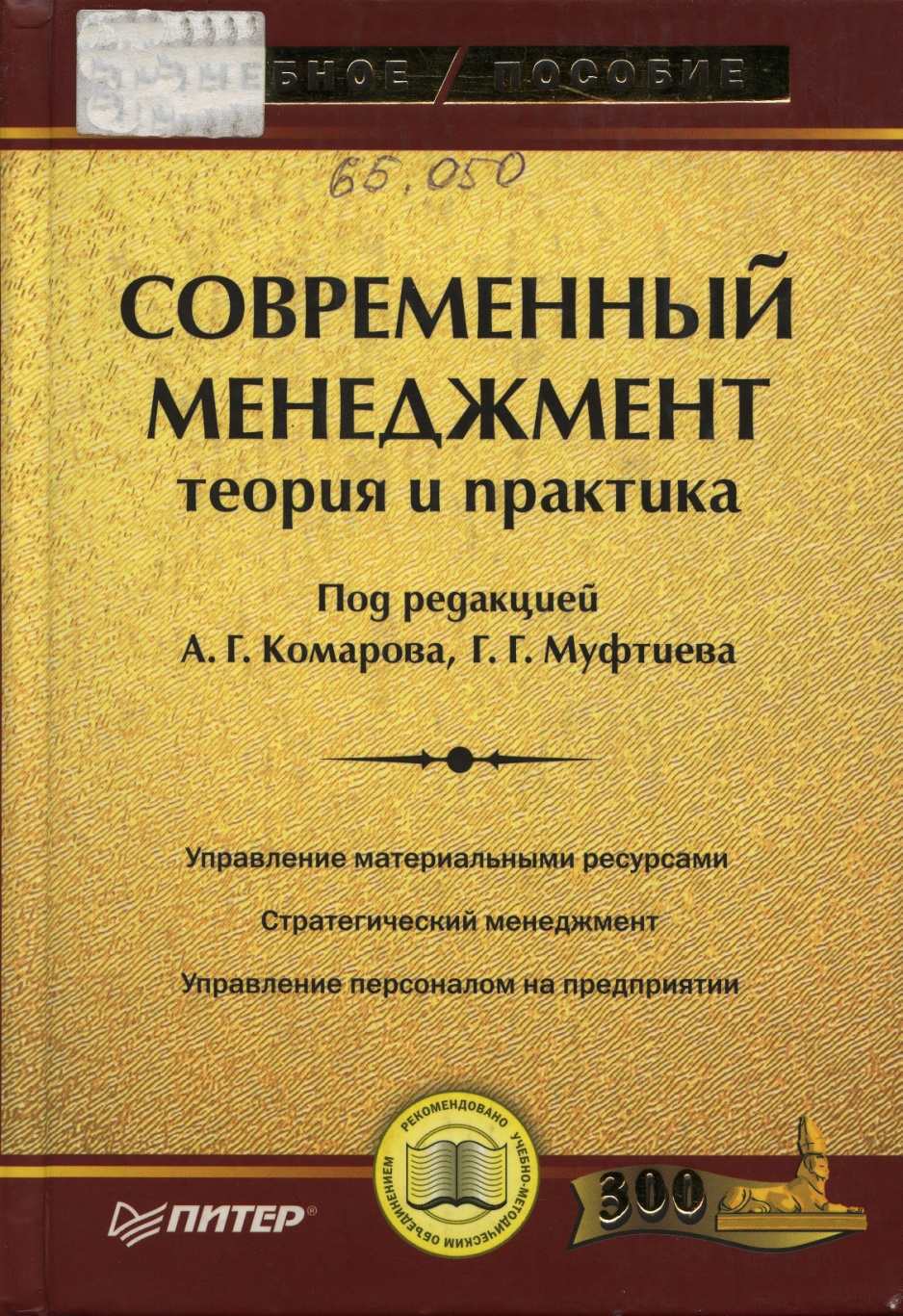 Учебник освещает совокупность основных понятий и закономерностей, лежащих в основе комплекса наук об эффективном управлении. Учебный материал по каждой теме сопровождается разнообразными примерами и ситуациями из практики управления предприятием, а также текстовыми материалами для диагностики профессионально важных качеств личности менеджера.
Лукичева, Любовь Ивановна
Управление организацией: учебное пособие / Л. И. Лукичева; под ред. Ю. П. Анискина. – М. : Омега-Л, 2008. – 360 с.: ил., табл. – (Высшая школа менеджмента).
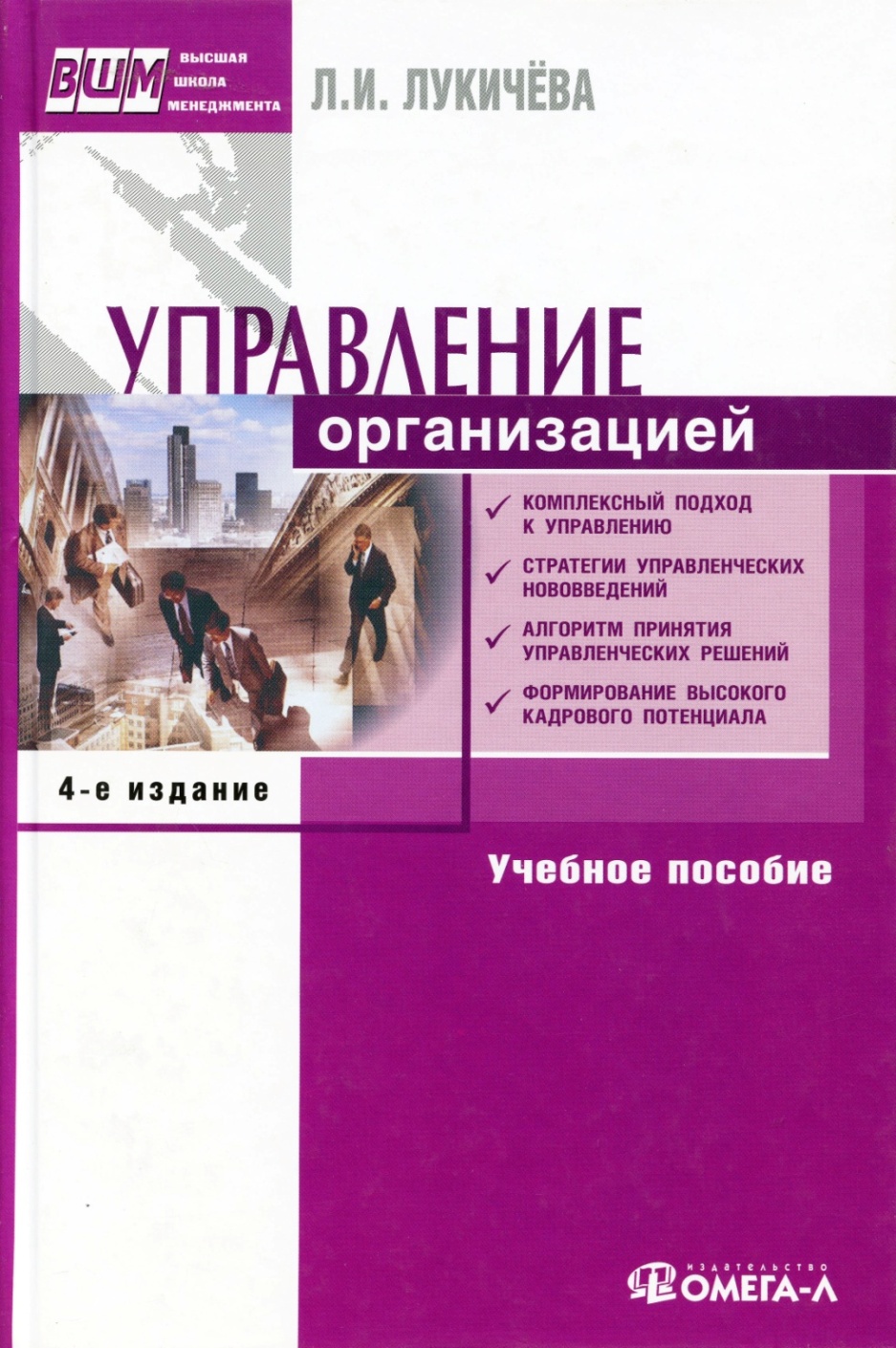 Учебное пособие включает три раздела: основы менеджмента, разработку и принятие управленческих решений, управление персоналом – и содержит краткое изложение теоретических основ управления организацией и комплекс практических заданий с рекомендациями по их выполнению.
Менеджмент XXI века / под ред. С. Чоудхари; пер. с англ. – М.: ИНФРА-М, 2002. – 448 с. – (Менеджмент для лидера).
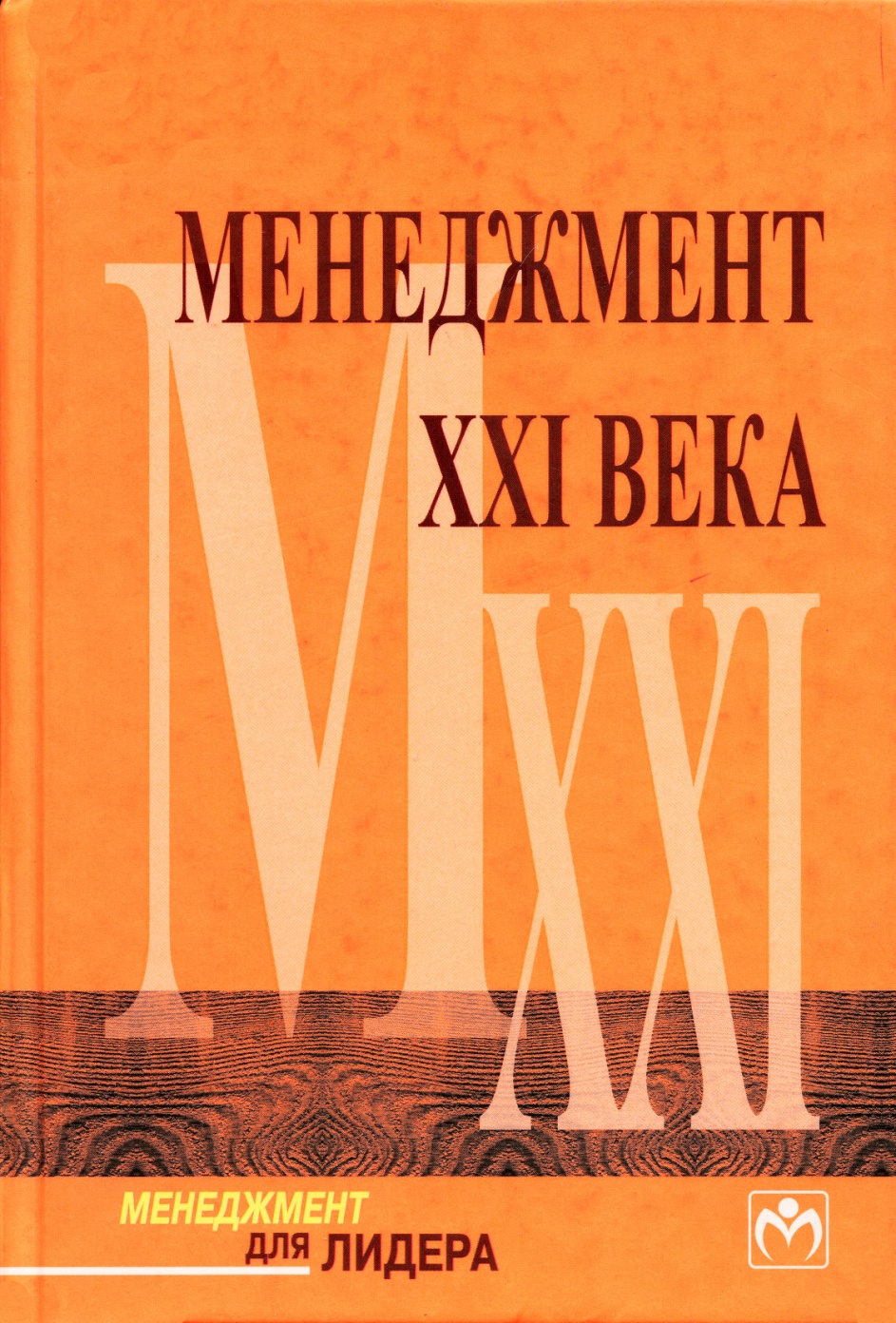 Книга предлагает оригинальные, впервые публикуемые идеи и концепции ведущих теоретиков в области менеджмента о том, как будут выглядеть компании и менеджмент в XXI в.
Виханский, Олег Самуилович и др.
        Менеджмент: учебник / О. С. Виханский, А. И. Наумов. – М. : Экономист, 2004. – 288 с.
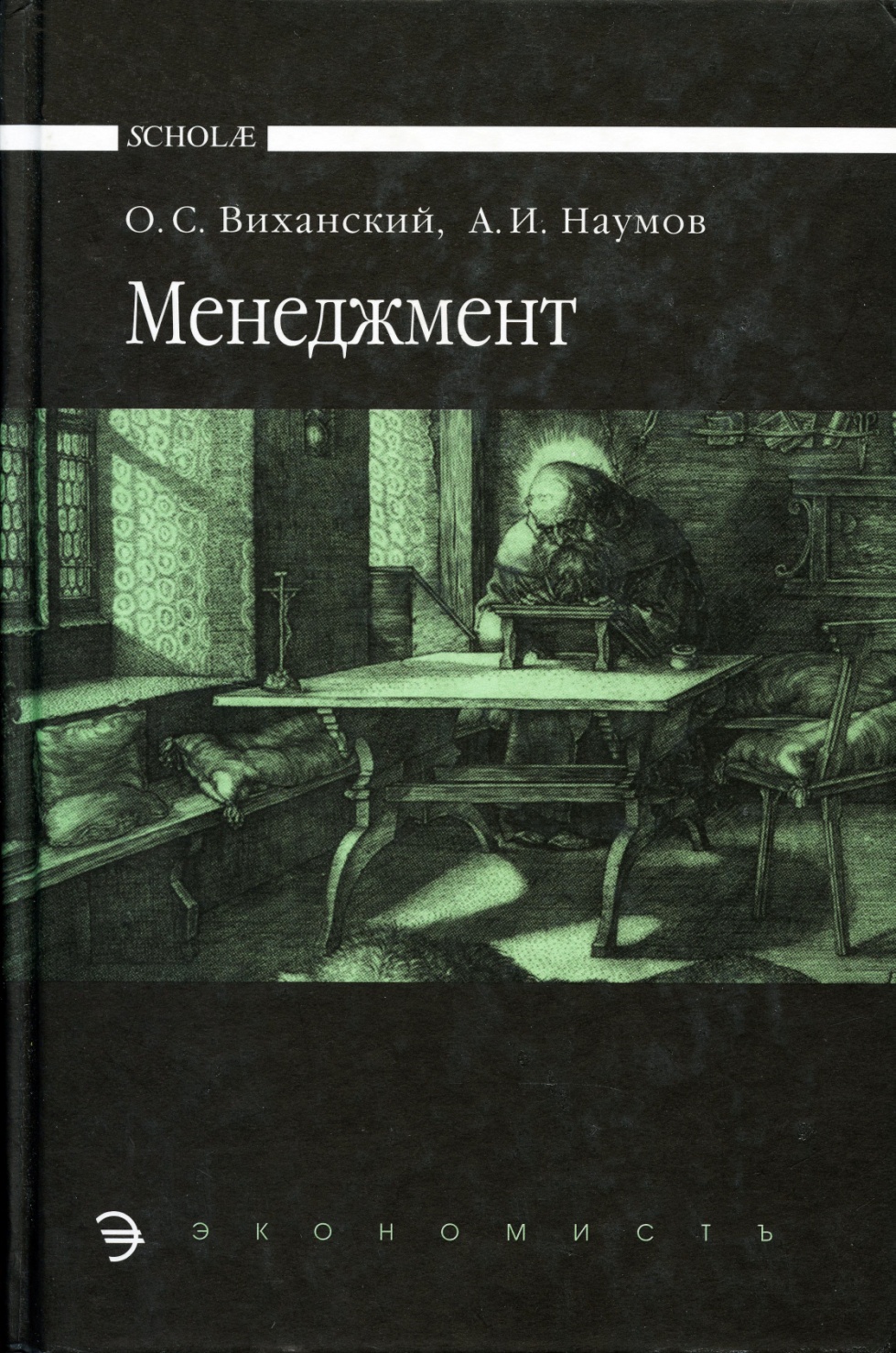 В учебнике освещается широкий круг вопросов менеджмента в деловой организации, функционирующей в конкурентной рыночной среде.
Вейл, Питер
        Искусство менеджмента / П. Вейл; под ред. Д. В. Павлова; пер. с англ. – М. : Сирин, 2002. – 204 с.
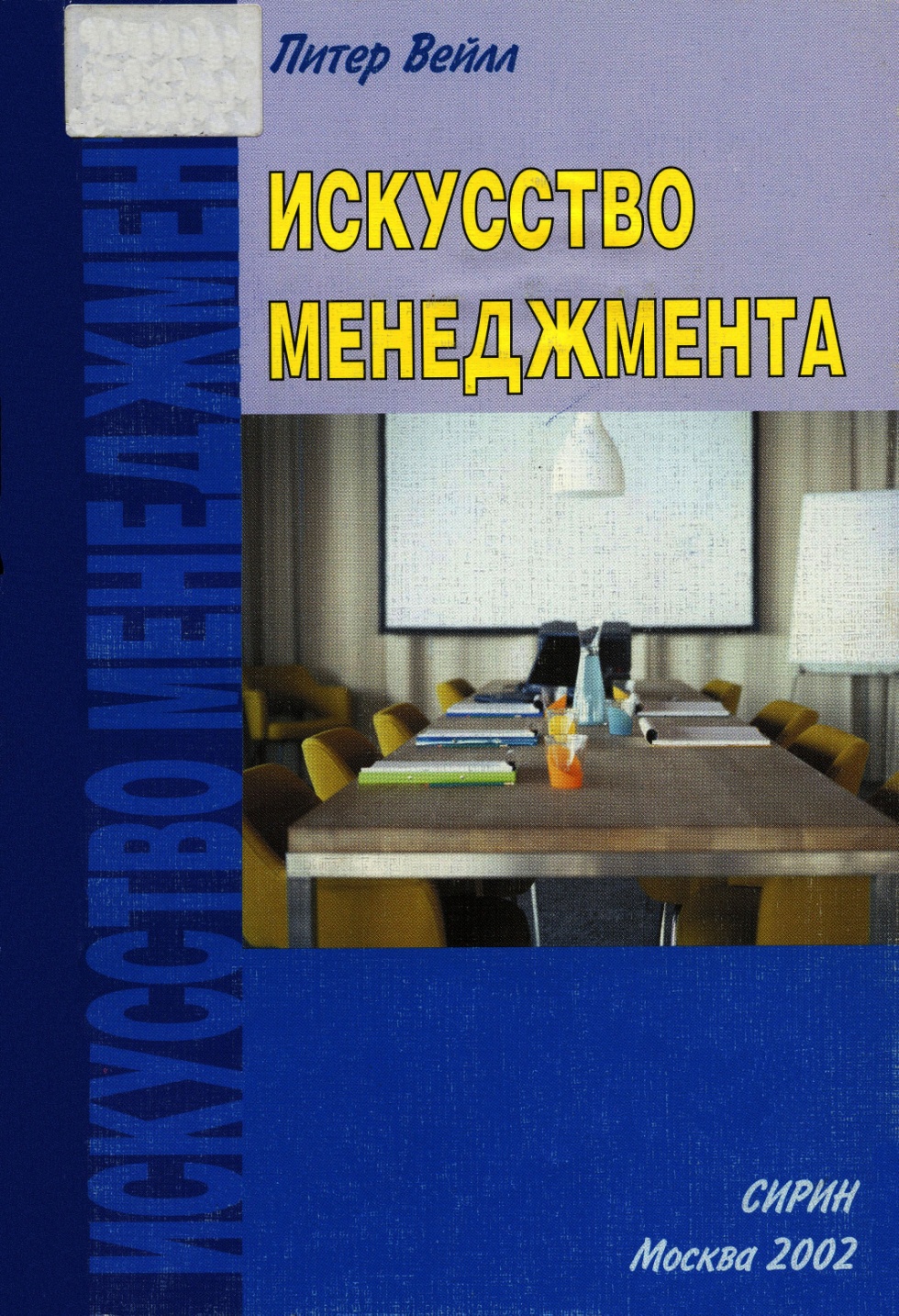 В книге систематизирован полный курс основ менеджмента теории и практики управления фирмой.
Рекомендована студентам и преподавателям экономических специальностей, деловых людей, руководителей и специалистов предприятий всех форм собственности.
История менеджмента
Кравченко, Альберт Иванович
        История менеджмента: учебное пособие для вузов / А. И. Кравченко. – М.: Академический проспект, Альма Матер, 2008. – 560 с.  - («Gaudeamus»).
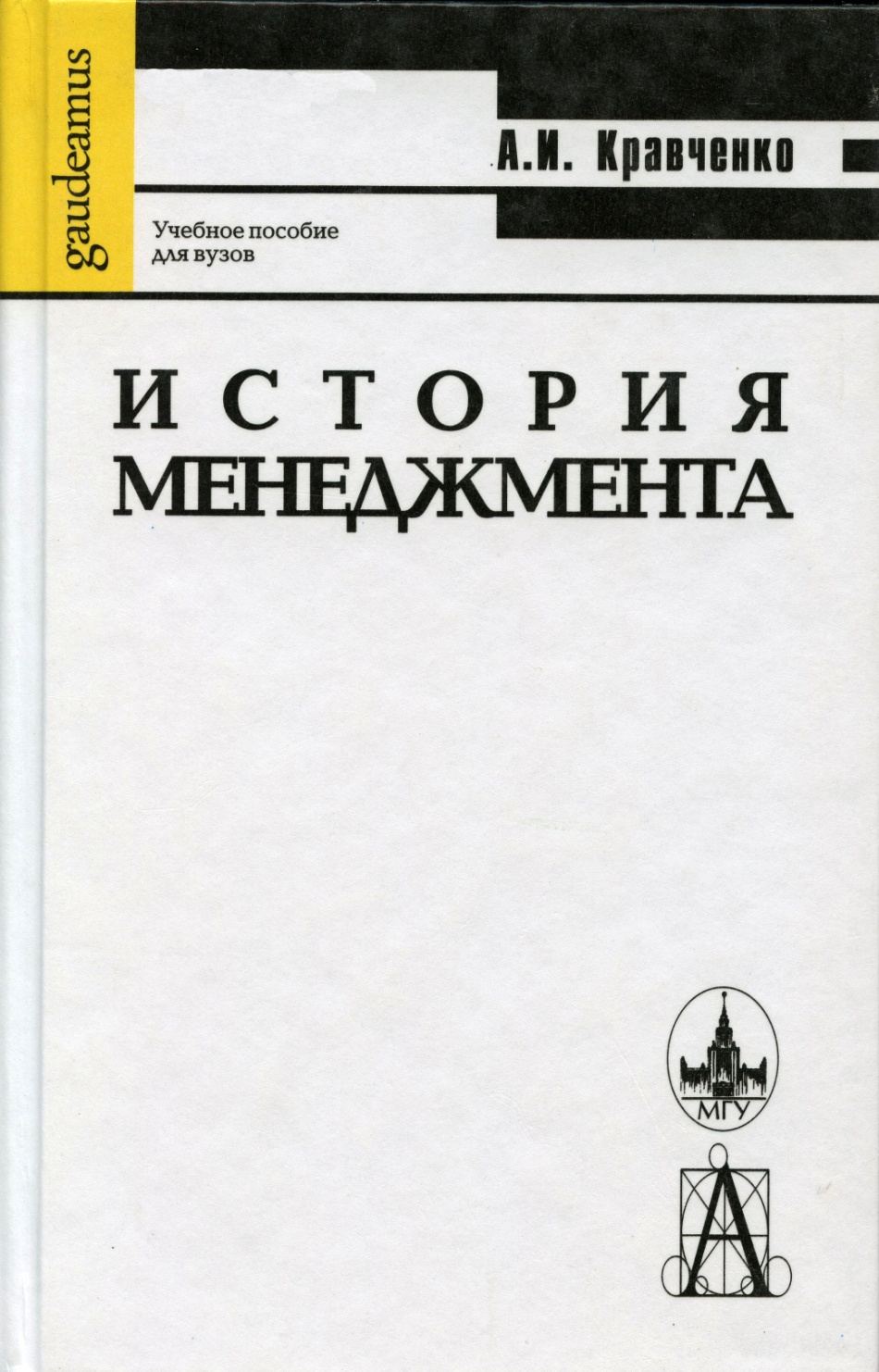 В книге рассматривается история мировой науки управления с древнейших времен и до наших дней.
Книга адресована студентам экономических и социологических специальностей, преподавателям и аспирантам, а также всем, кто интересуется проблемами управления.
Всеобщая история менеджмента: учебное пособие / под ред. И. И. Мазура. – М. : Елима, 2007. – 784 с.: ил.
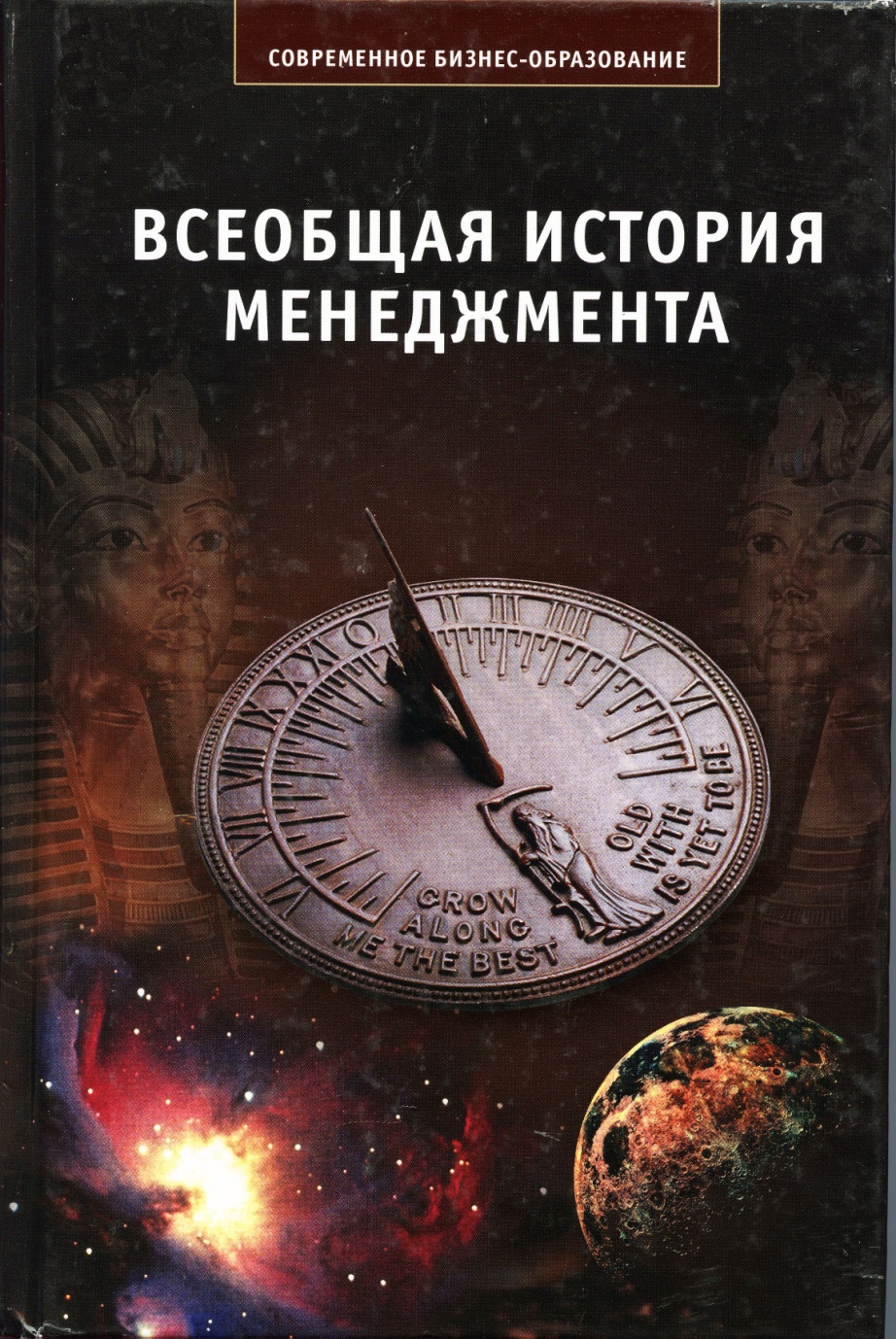 Учебное пособие содержит описание совокупного исторического опыта менеджмента во многих странах и у многих народов, начиная с первобытных времен и заканчивая современным менеджментом, а также перспективами его развития в XXI веке.
Предназначена для широкого круга читателей.
История менеджмента: учебное пособие / под ред. Д. В. Валового. – М. : ИНФРА-М, 1997. – 256 с.
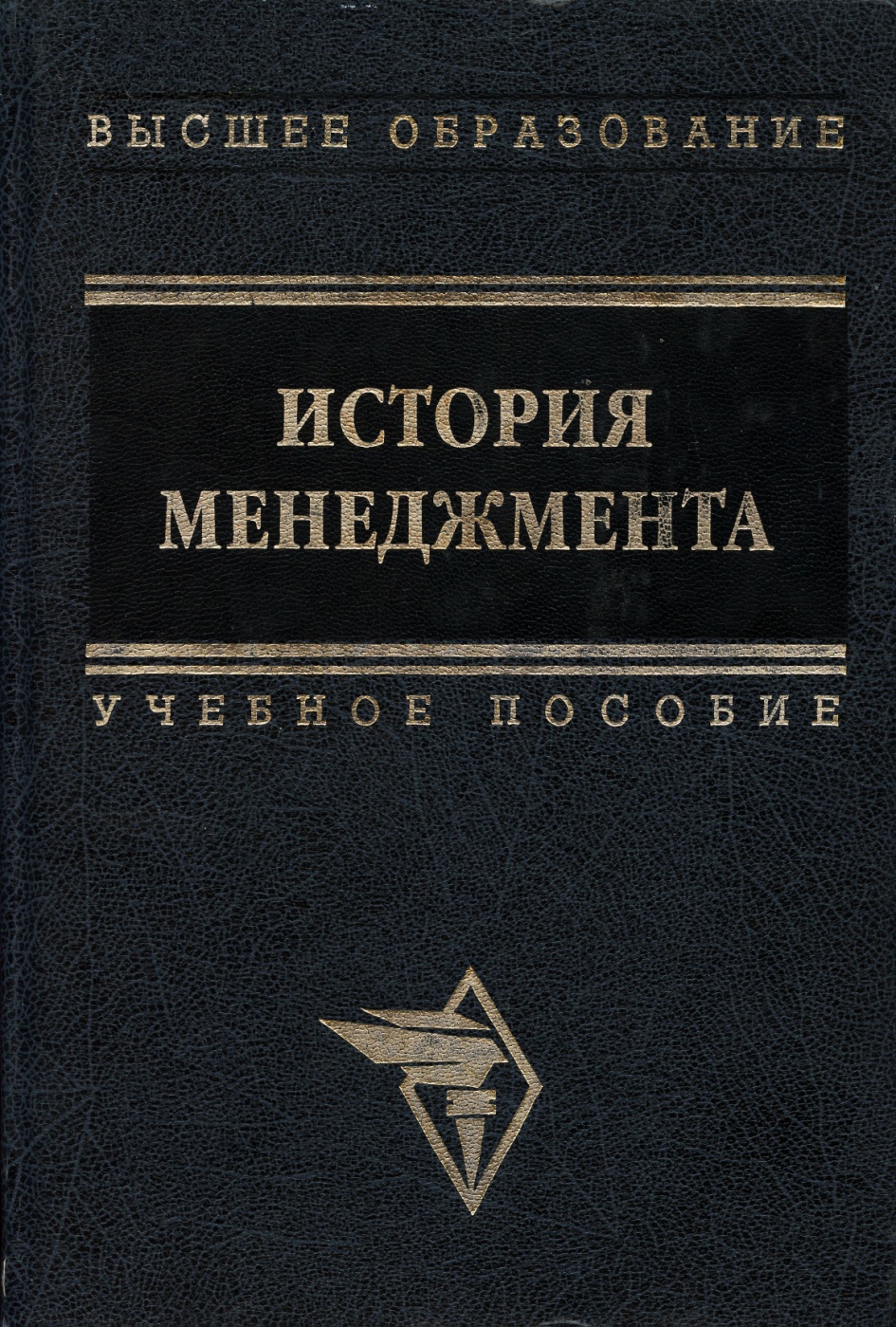 Пособие рассчитано на широкий круг слушателей школ курсов, студентов техников и вузов, а также работников, самостоятельно изучающих основы рыночной экономики.
Инновационный менеджмент
Хотяшева, О. М.
        Инновационный менеджмент: учебное пособие / О. М. Хотяшева. – Санкт-Петербург : Питер, 2005. – 318 с.: ил. – (Учебное пособие).
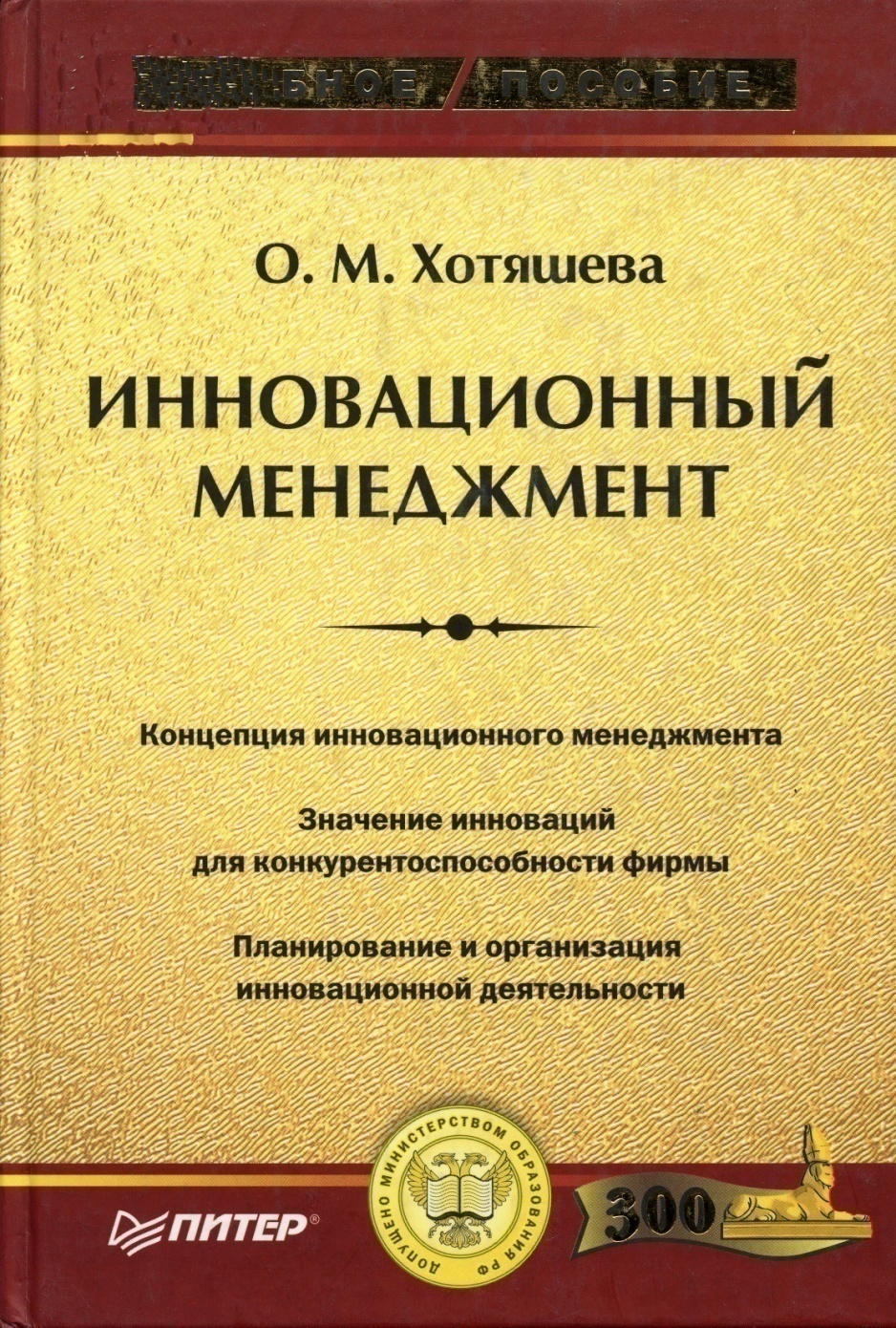 Учебное пособие представляет концепцию управления инновационной деятельностью фирм на современном этапе. Принципиальным моментом является расширенное видение инновационных процессов, охватывающих все области управления компанией.
Бовин, Андрей Андреевич и др.
        Управление инновациями в организациях: учебное пособие / А. А. Бовин, Л. Е. Чередникова, В. А. Якимович. – М. : Омега-Л, 2008. – 415 с.: табл. – (Высшая школа менеджмента).
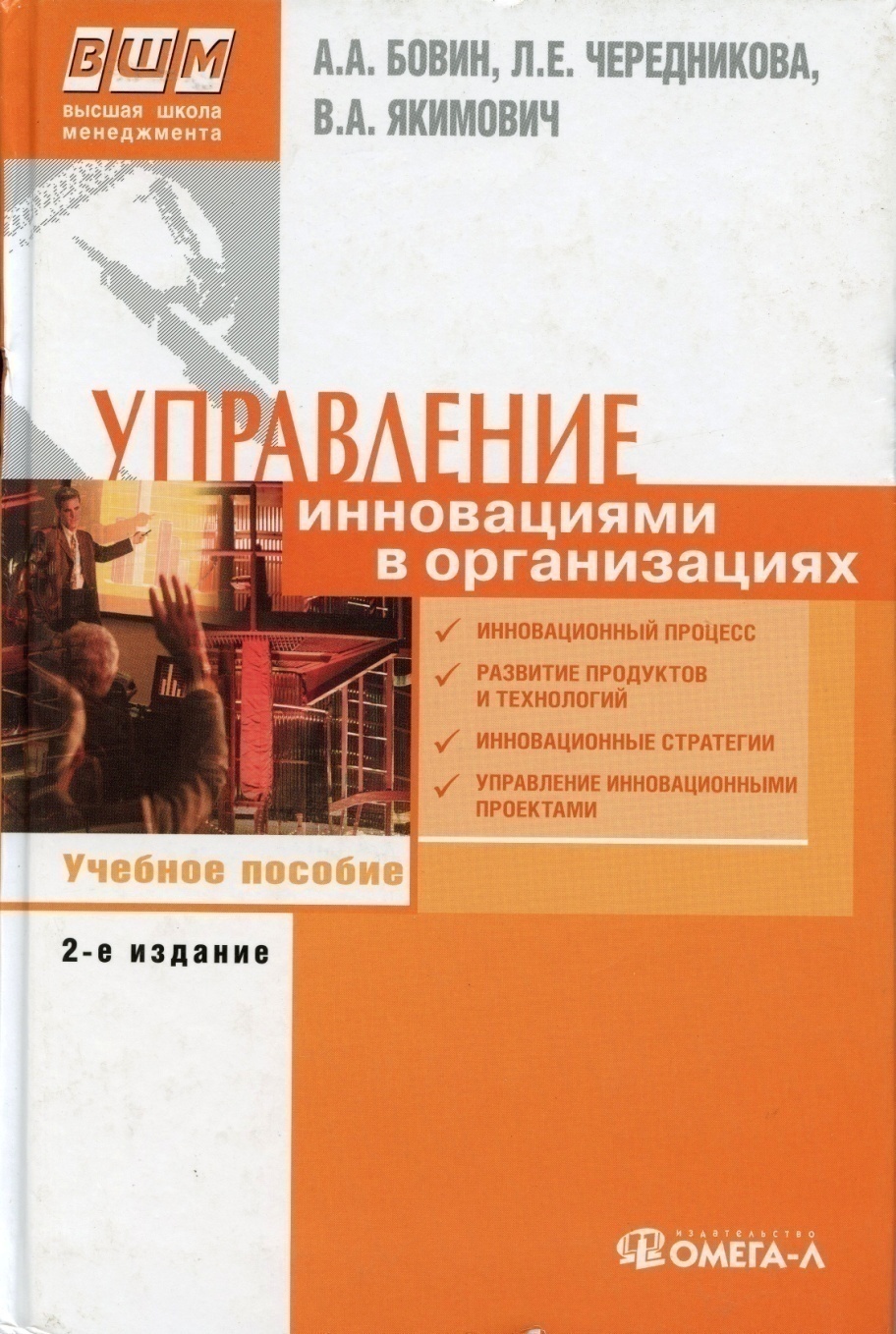 В учебном пособии рассмотрены ключевые положения управления инновациями: общие вопросы управления инновациями: общие вопросы развития социально-экономических систем; содержание инновационного менеджмента; современные технологии, их жизненный цикл и управление технологическими разрывами и т. д.
Гугелев, А. В.
        Инновационный менеджмент: учебник / А. В. Гугелев. – М. : Издательско-торговая корпорация «Дашков и К», 2008. – 336 с.
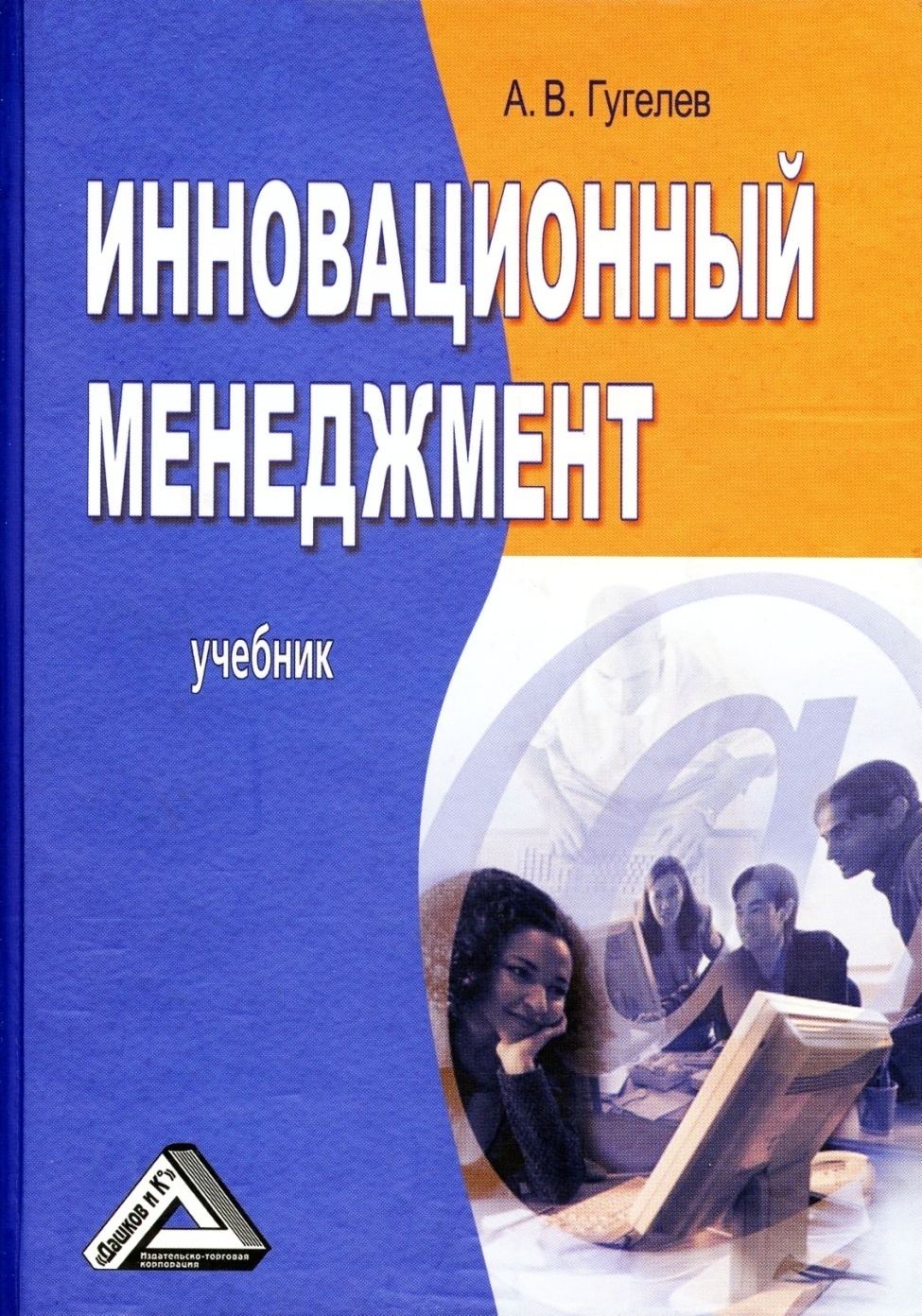 В учебнике рассматриваются основные базисные категории процесса управления организацией. Анализируются роль и методы государственного регулирования инновационной деятельности, а также различные аспекты деятельности самих субъектов хозяйствования в инновационной сфере.
Медынский, Владимир Григорьевич
        Инновационный менеджмент: учебник / В. Г. Медынский. – М. : ИНФРА-М, 2002. – 295 с. – (Высшее образование).
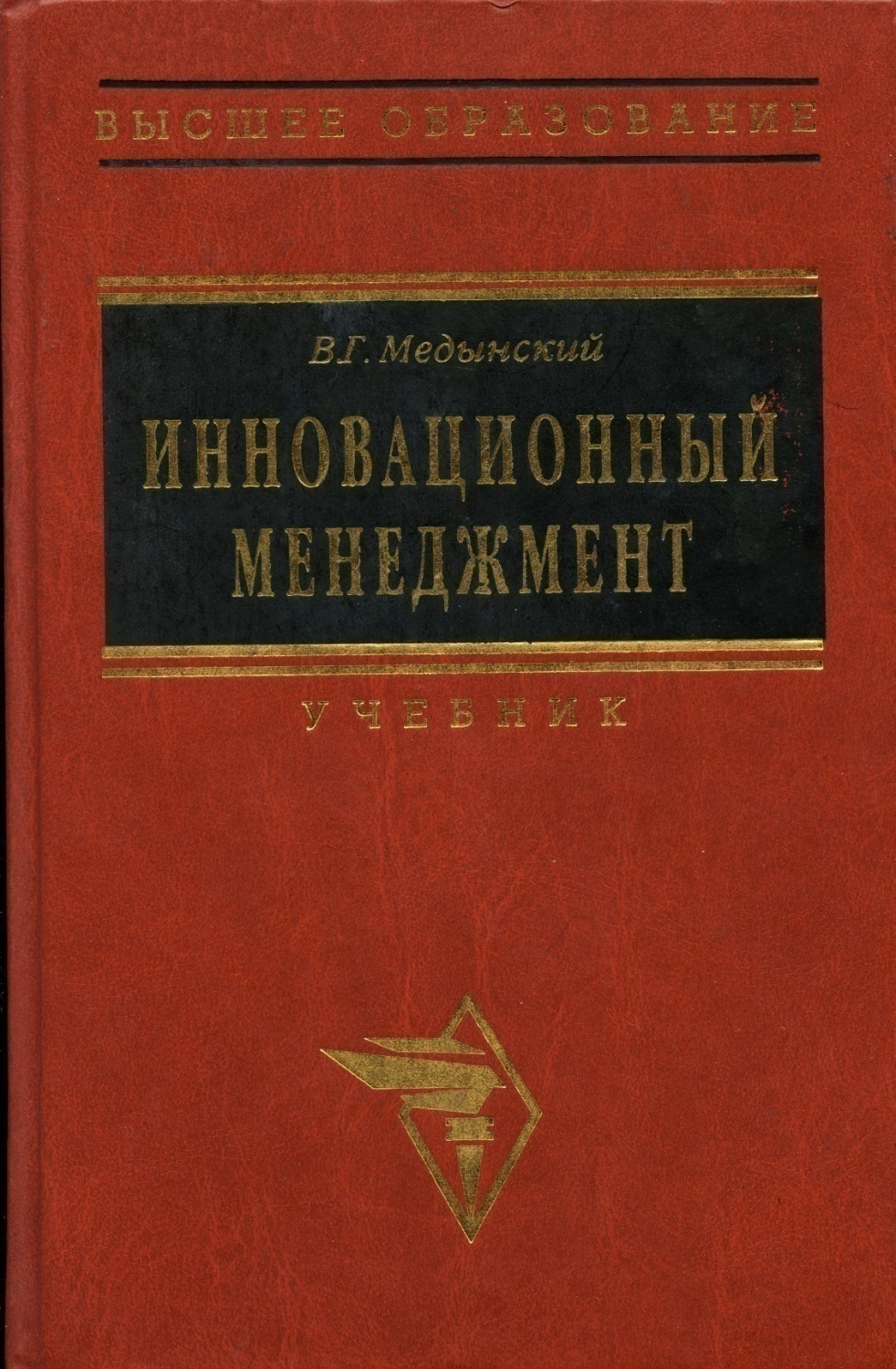 В издании дается характеристика инновационного процесса как объекта управления, его структура, раскрывается содержание инновационного менеджмента, рассматриваются внешние и внутренние факторы, влияющие на процесс освоения инноваций.
Для студентов, аспирантов и преподавателей вузов.
Стратегический менеджмент
Кузнецов, Борис Тимофеевич
        Стратегический менеджмент: учебное пособие / Б. Т. Кузнецов. – М. : ЮНИТИ-ДАНА, 2007. – 623 с. – (Высшее образование).
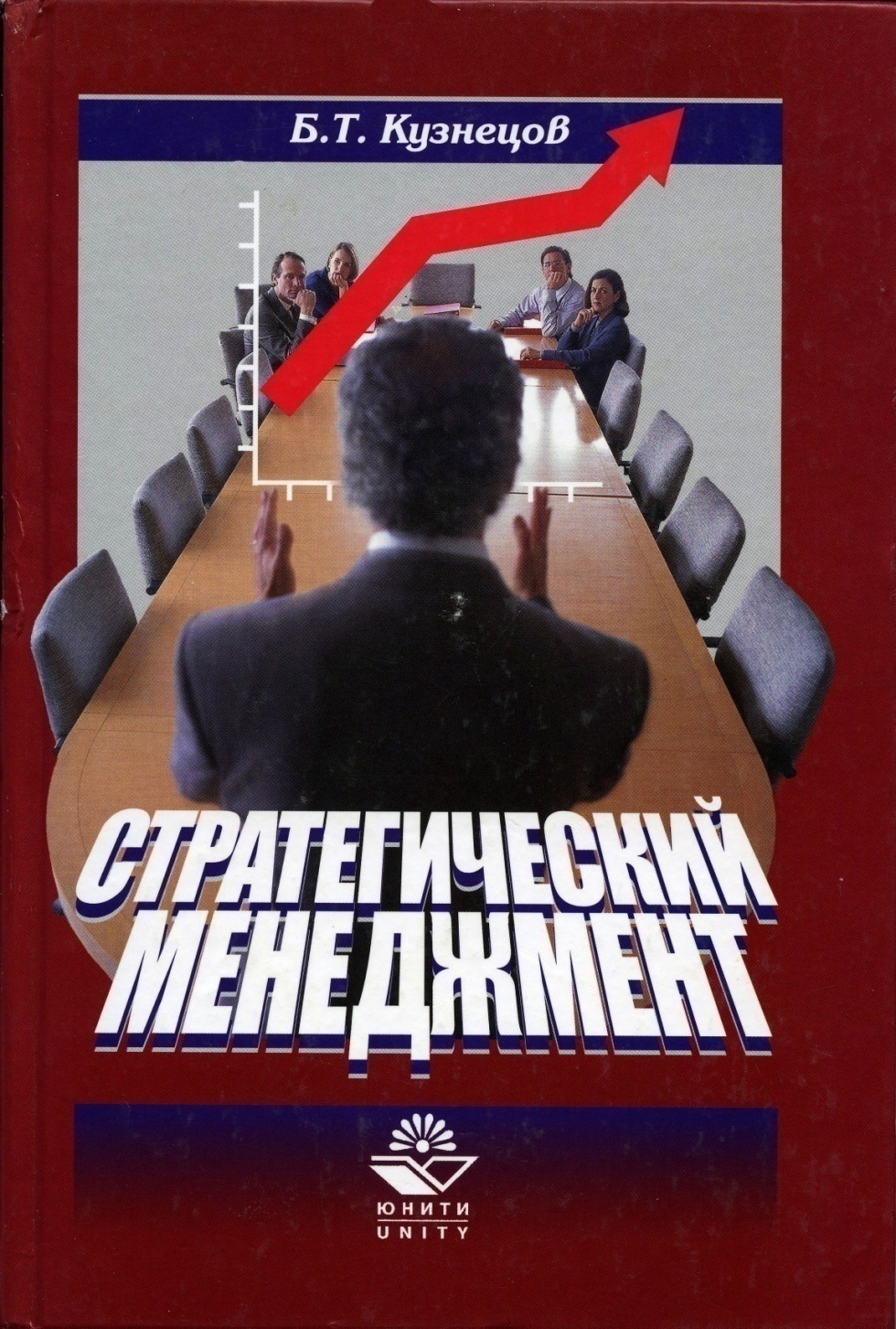 Приведены методы стратегического менеджмента, с которыми сталкиваются руководители предприятий и предприниматели.
Для студентов, аспирантов экономических специальностей. Книга может быть полезна также практикующим предпринимателям.
Гапоненко, Александр Лукич и др.
        Стратегическое управление: учебник / А. Л. Гапоненко, А. П. Панкрухин. – М. : Омега-Л, 2004. – 472 с.
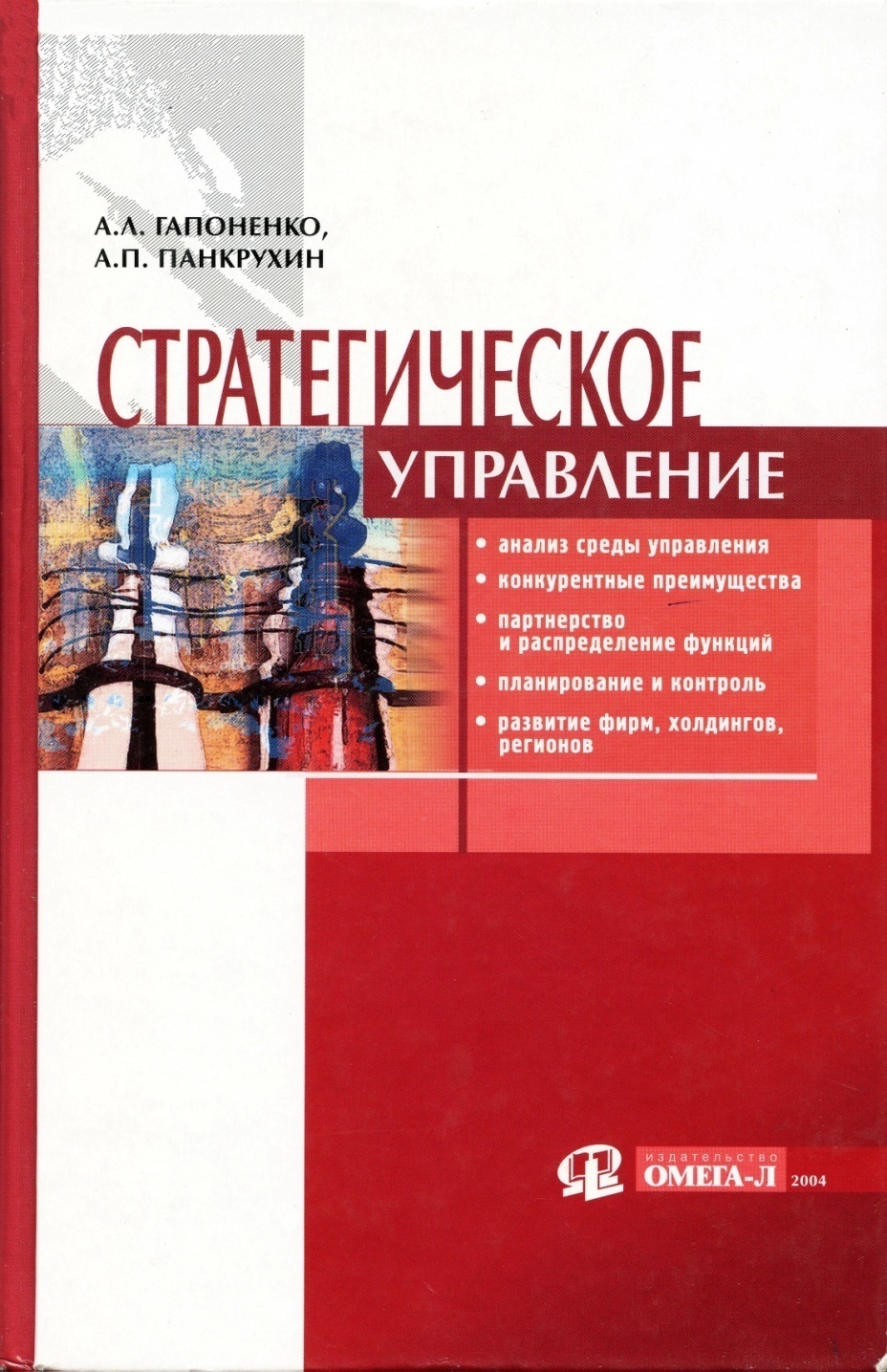 В учебнике рассматриваются теория и практика стратегического управления различными организациями – коммерческими фирмами, государственными учреждениями, территориальными образованиями.
Зуб, Анатолий Тимофеевич
        Стратегический менеджмент: учебник / А. Т. Зуб. – М. : Проспект, 2008. – 432 с.
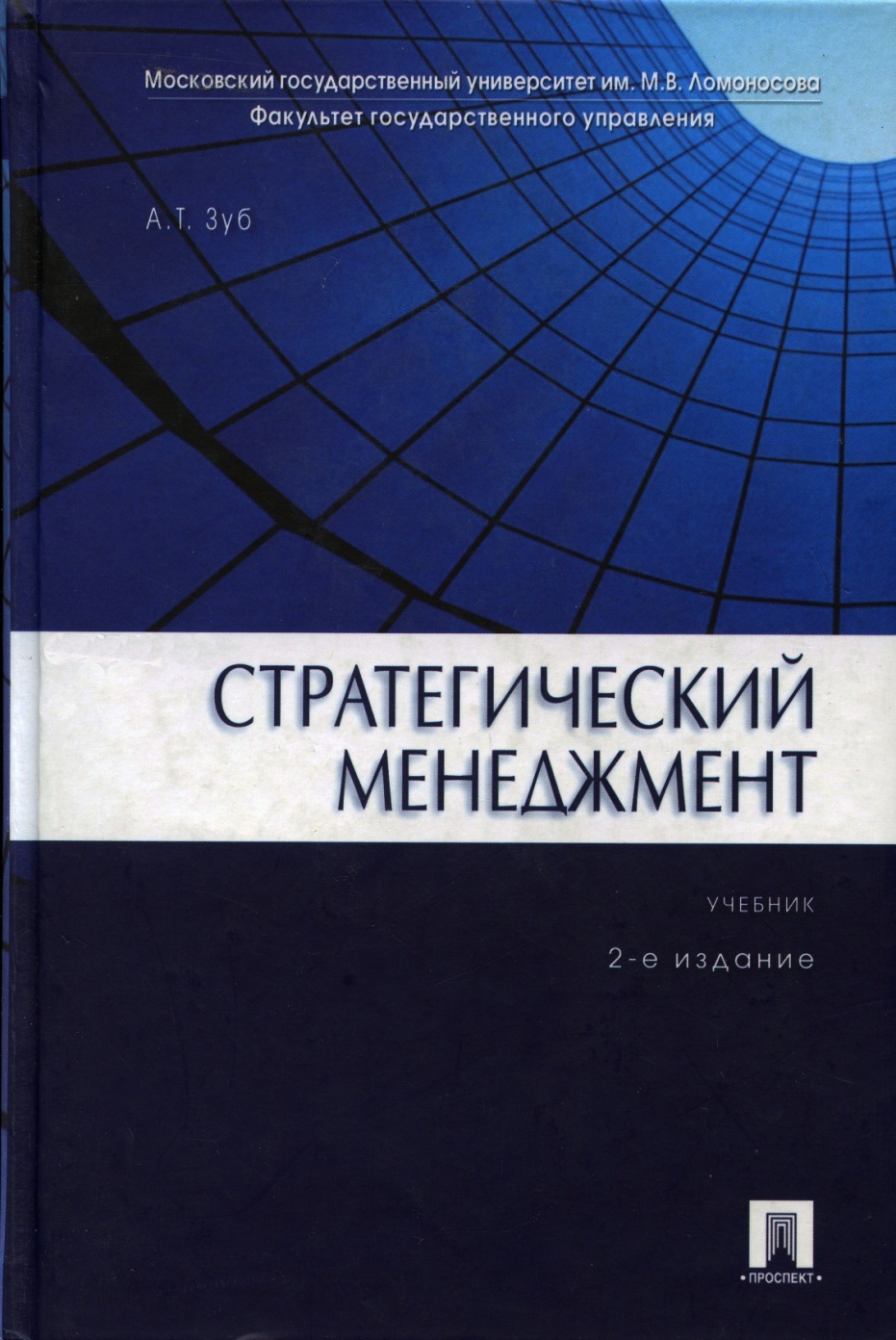 В учебном издании представлены основные концепции, подходы и теории стратегического менеджмента, широко применяющиеся в практике управления коммерческими и некоммерческими организациями. Рассмотрены методы изучения причин, требующих выработки стратегии, способы планирования стратегии, ее варианты, их преимущества и недостатки, принципы и методы осуществления стратегии.
Фатхутдинов, Раис Ахметович
        Стратегический менеджмент: учебник / Р. А. Фатхутдинов. – М. : Дело, 2001. – 448 с.
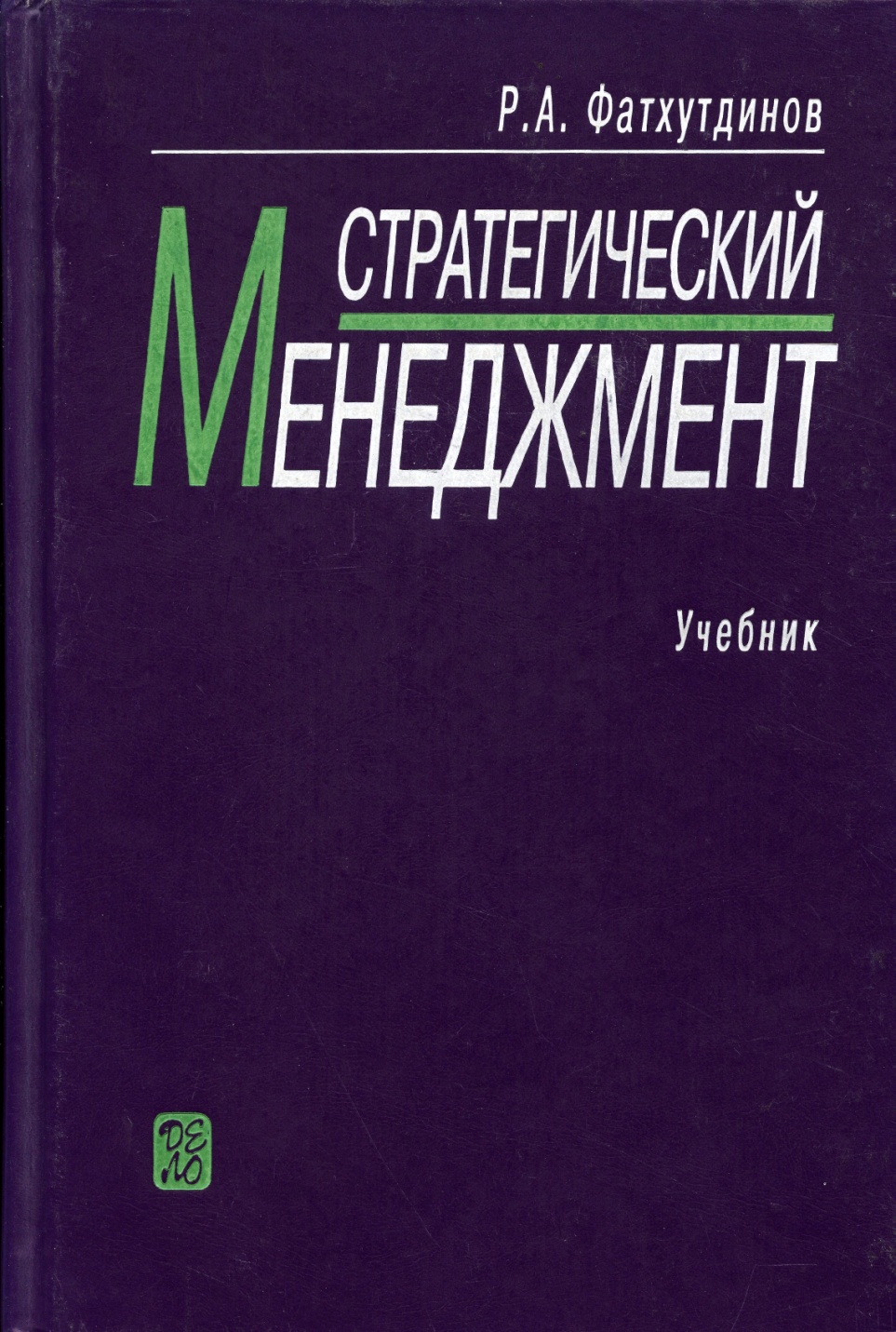 В учебнике излагается концепция стратегического менеджмента как методология обеспечения конкурентоспособности и эффективности решений при разработке стратегии организации.
Рекомендован руководителям, студентам, преподавателям, менеджерам и специалистам.
Управление персоналом
Кибанов, Ардальон Яковлевич
        Управление персоналом: учебное пособие / А. Я. Кибанов. – М. : КНОРУС, 2008. – 208 с.  - (Среднее профессиональное образование).
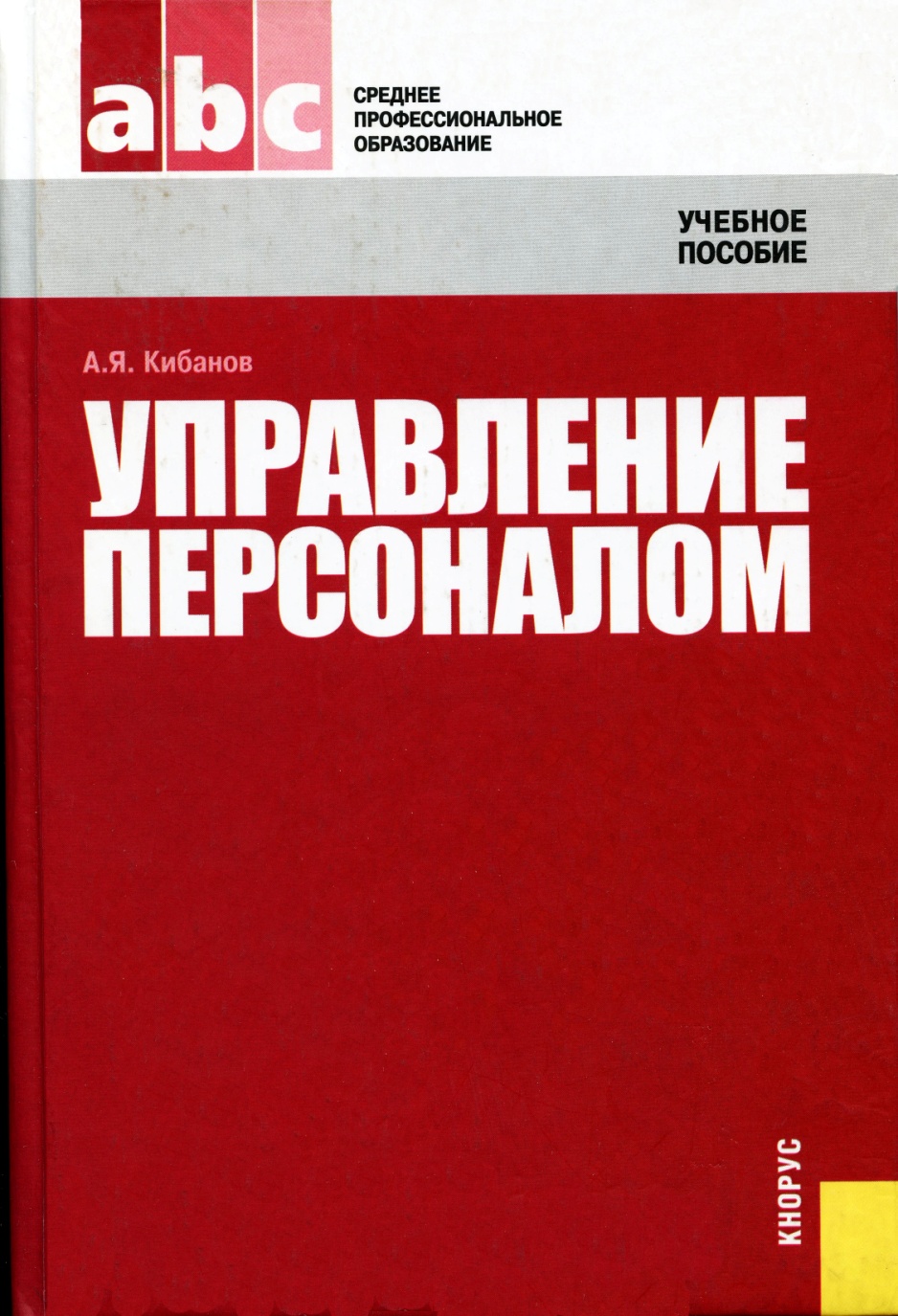 В учебном пособии обобщены результаты зарубежных и отечественных теоретических исследований и практический опыт в области управления персоналом организаций различных форм собственности и уровней управления, а также опыт образовательных учреждений в преподавании данной дисциплины.
Авдеев, Василий Васильевич
        Управление персоналом: технология формирования команды: учебное пособие / В. В. Авдеев. – М. : Финансы и статистика, 2003. – 544 с.: ил.
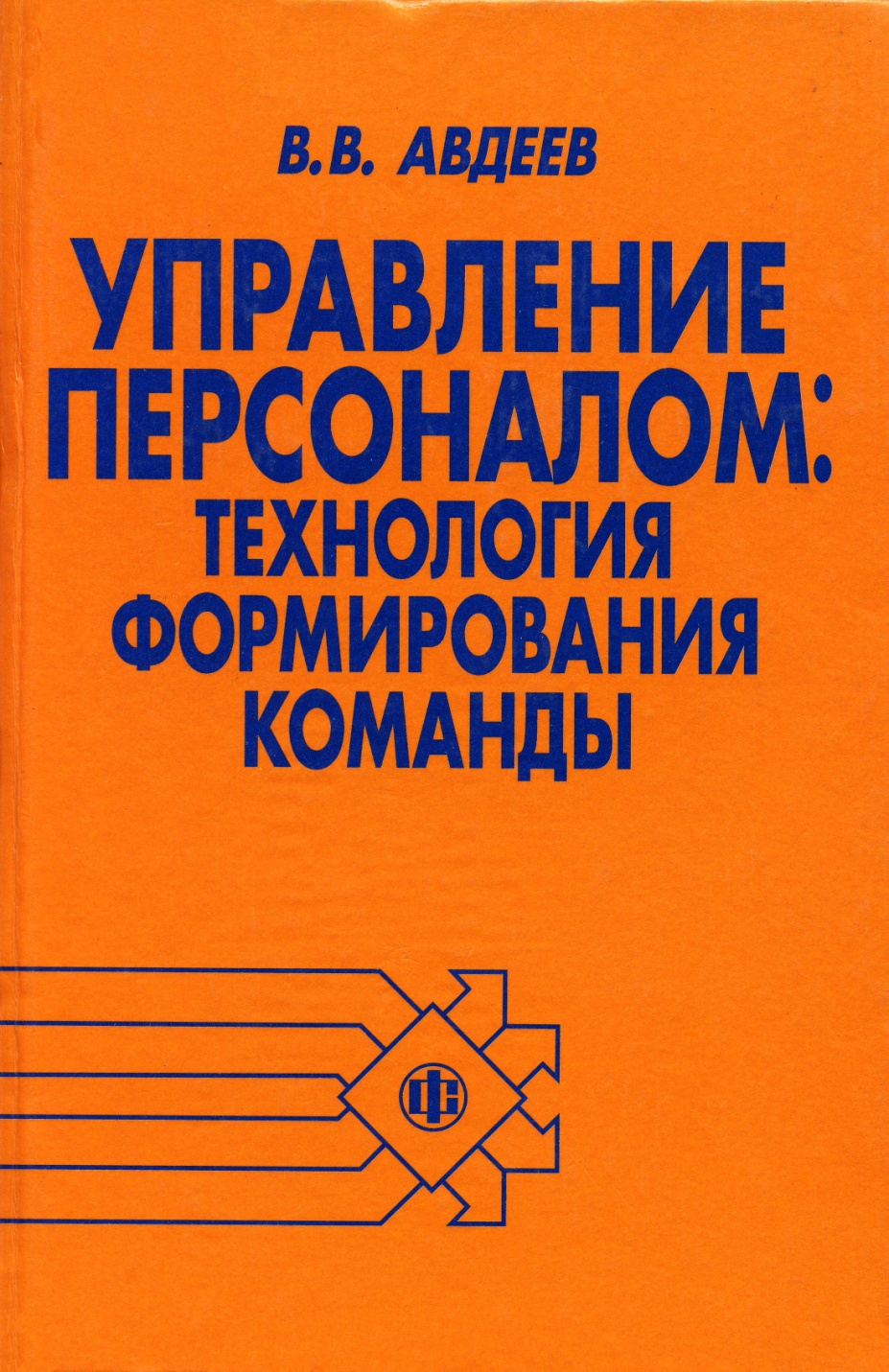 В пособии раскрывается современный подход к формированию управленческой команды. Иллюстрируется технология оптимизации использования человеческих ресурсов в управленческой и психологической практике.
Армстронг, Майкл
           Стратегическое управление человеческими ресурсами / М. Армстронг. – М. : ИНФРА-М, 2002. – 328 с. – (Менеджмент для лидера).
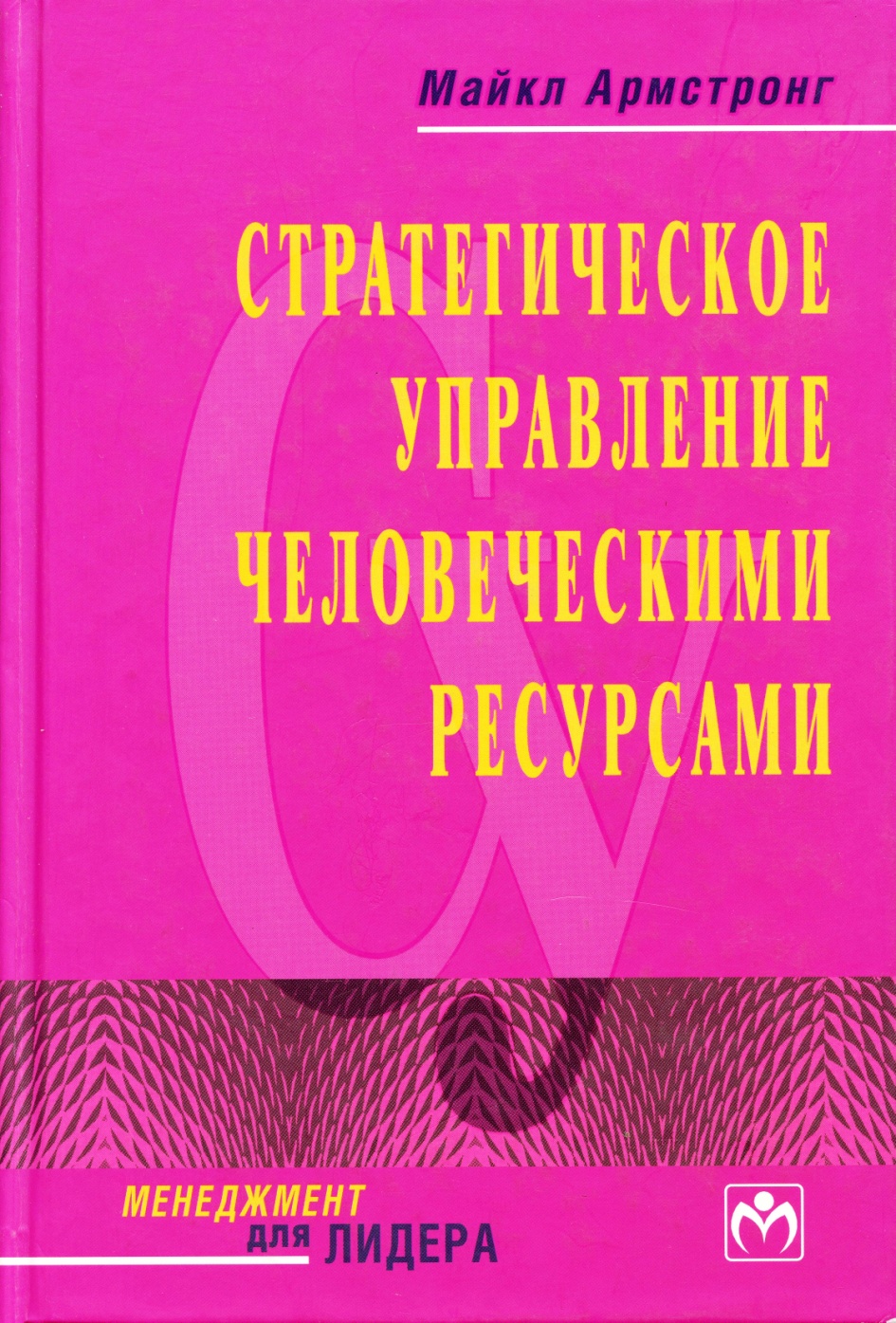 Целью данной книги является предоставление руководства к действиям в части формирования стратегий в области управления человеческими ресурсами и в части их практического применения.
Рассчитана на специалистов в области управления человеческими ресурсами, работников кадровых служб, студентов экономических вузов.
Менеджмент качества
Эванс, Джеймс Р.
           Управление качеством: учебное пособие / Джеймс Р. Эванс; под ред. И пер. с англ. Э. М. Короткова. – М. : ЮНИТИ-ДАНА, 2007. – 671 с. – (Зарубежный учебник).
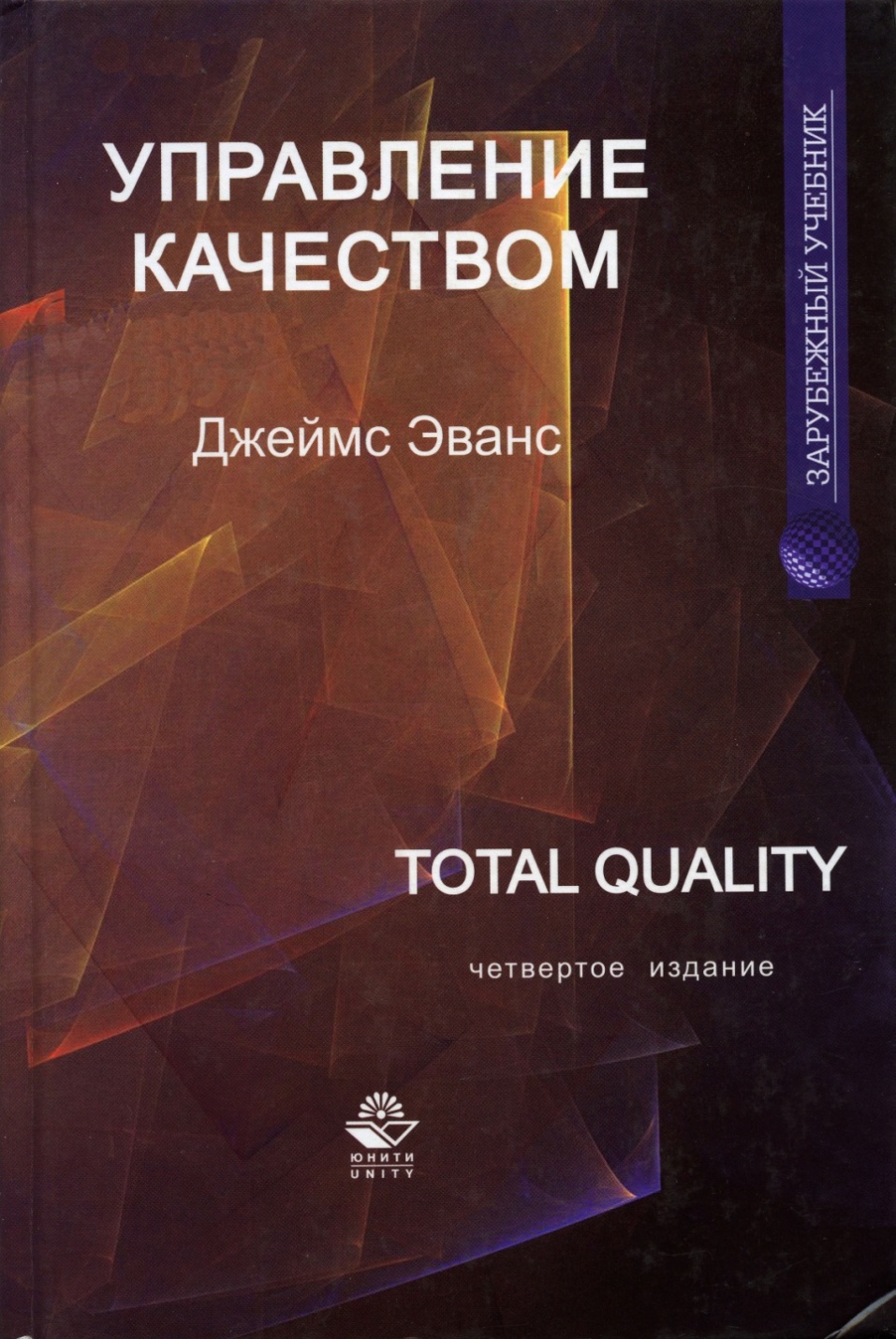 Учебник раскрывает взаимосвязь между управленческими теориями и всеобщим качеством, показывает практическое применение принципов и методов управления всеобщим качеством в практике реальных организаций, иллюстрирует взаимосвязь между принципами всеобщего качества и теориями менеджмента.
Шадрин, Александр Давыдович
           Менеджмент качества: от основ к практике / А. Д. Шадрин. – М. : ООО «НТК «Трек», 2004. – 360 с.: ил.
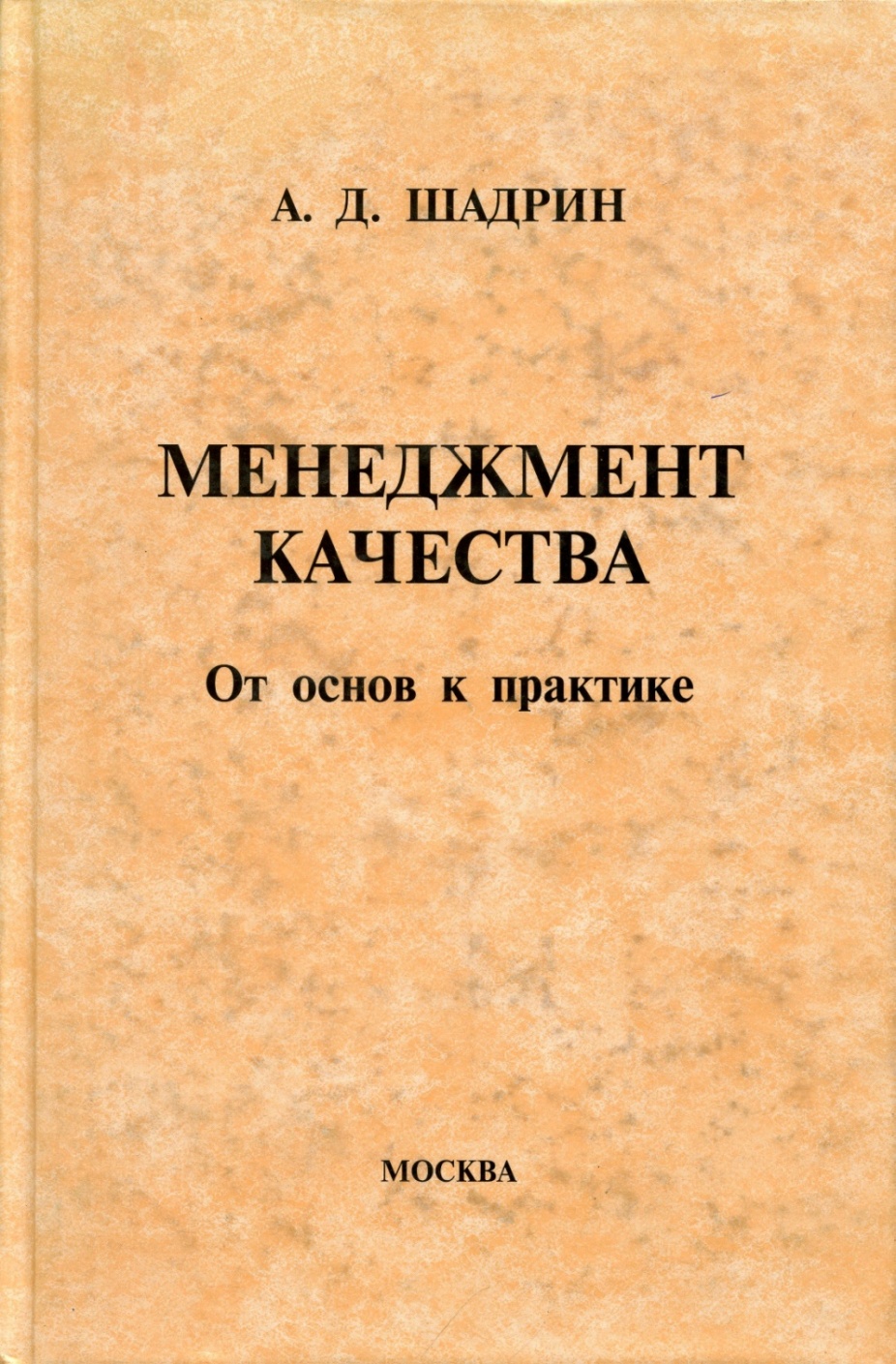 Книга посвящена анализу основных положений теории менеджмента качества и месту менеджмента качества в менеджменте организации. Значительное внимание уделено рассмотрению понятия «качество».
Горбашко, Елена Анатольевна
           Управление качеством: учебное пособие / Е. А. Горбашко. – Санкт-Петербург : Питер, 2008. – 384 с.: ил. – (Учебное пособие).
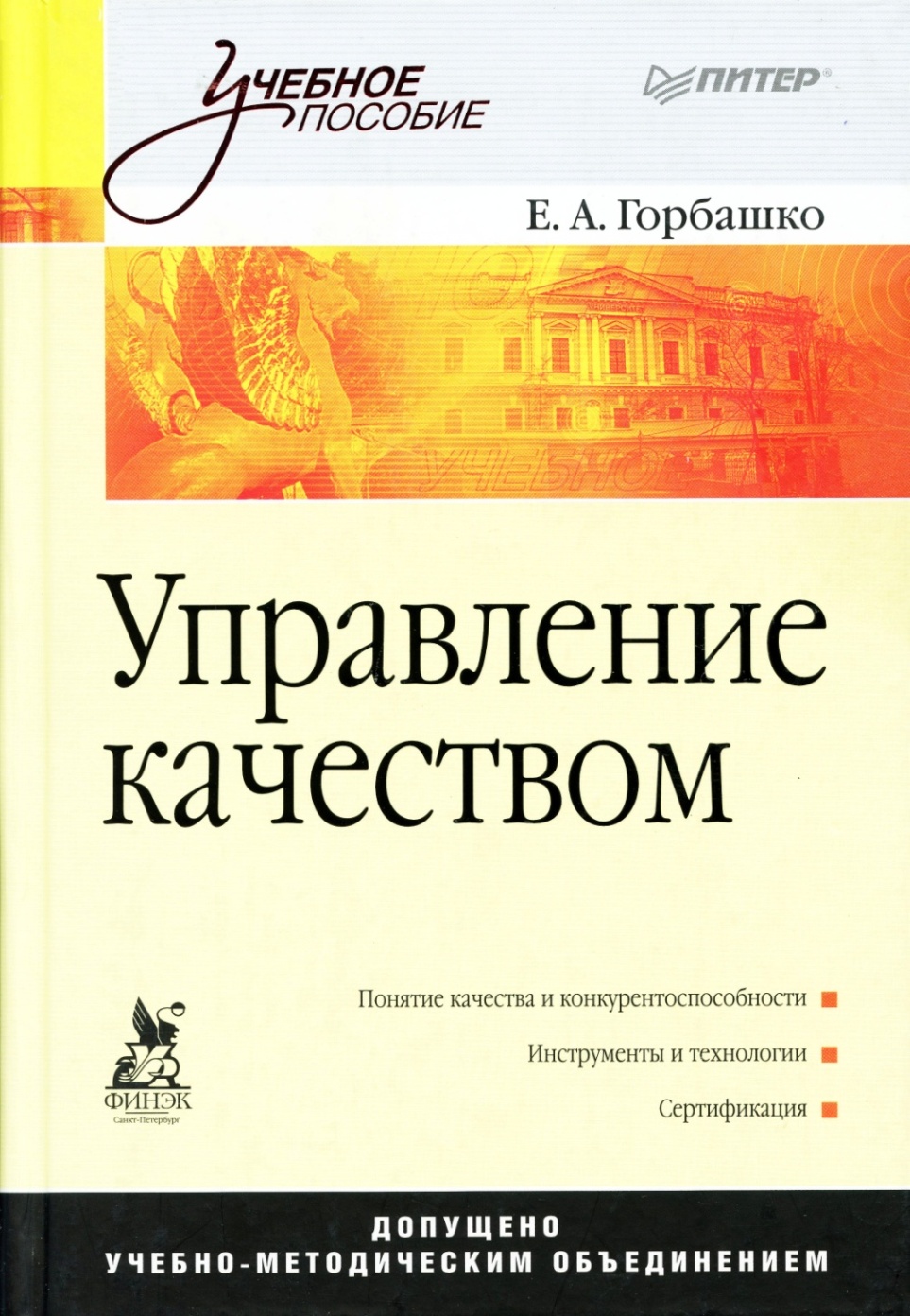 В учебном пособии рассматриваются проблемы управления качеством в контексте обеспечения конкурентоспособности продукции и предприятий. Исследуются экономические понятия качества и конкурентоспособности, принципы и методы их оценки, организационно-экономический механизм управления качеством и условия его реализации на российских предприятиях в современных экономических условиях.
Мишин, Виктор Михайлович
           Управление качеством: учебник  / В. М. Мишин. – М. : ЮНИТИ-ДАНА, 2008. – 463 с.
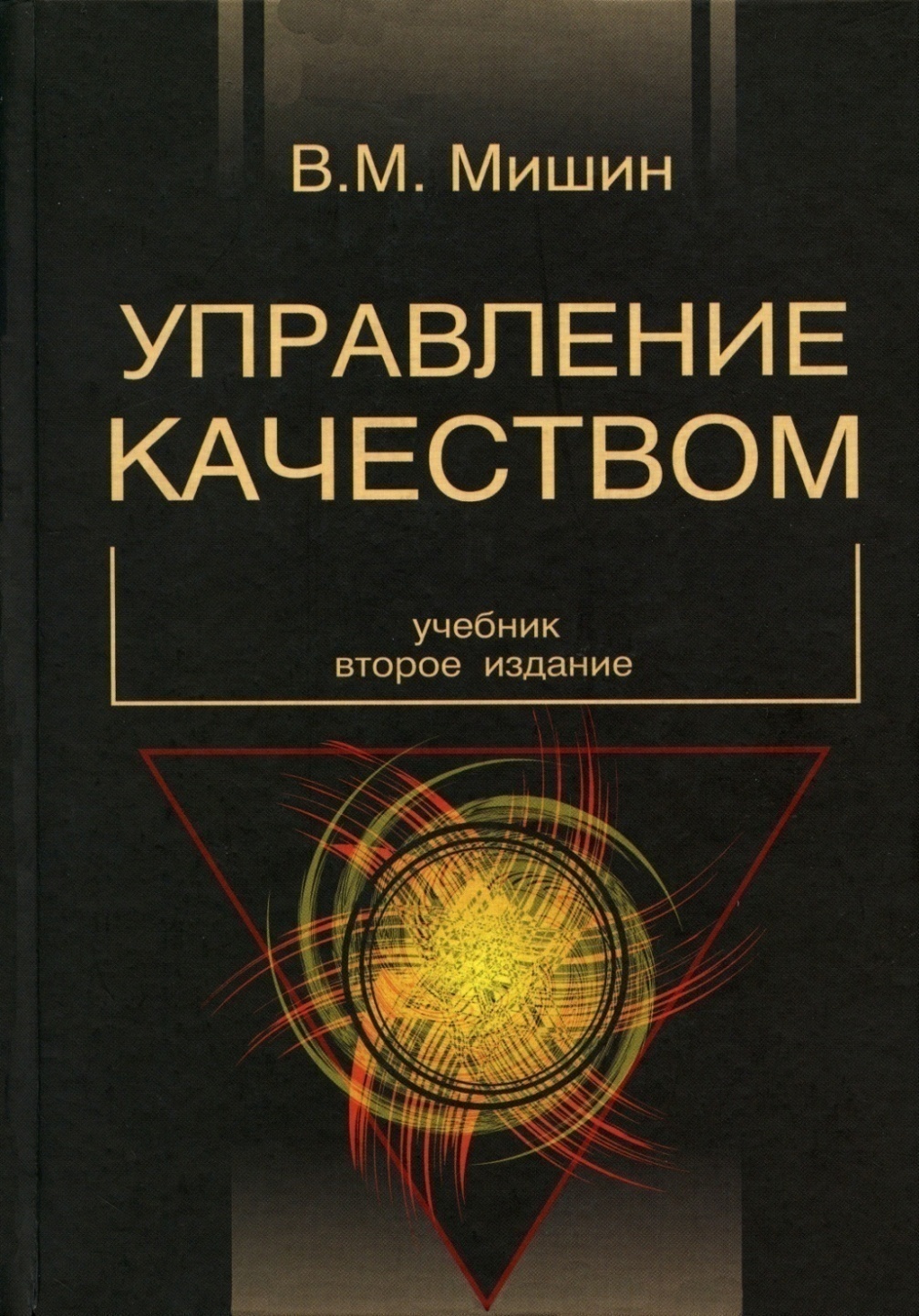 Рассмотрены наиболее актуальные проблемы управления качеством, включающие его основы, квалиметрию и ее практическое использование, вопросы сертификации и обеспечения эффективного управления качеством.
Для студентов вузов, слушателей системы повышения квалификации и послевузовского образования, а также предпринимателей и специалистов.
Финансовый менеджмент
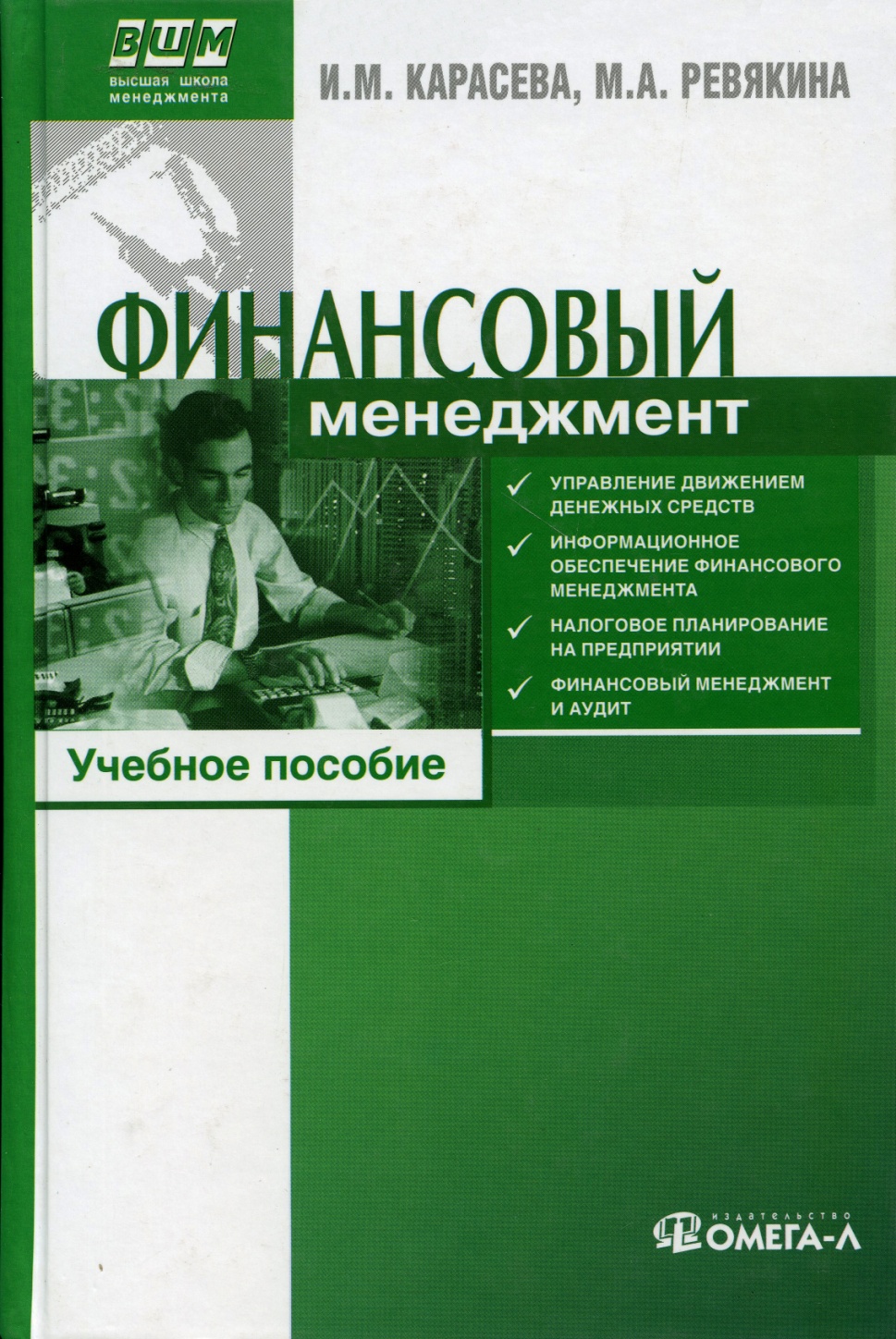 Карасева, Ирина Михайловна и др.
           Финансовый менеджмент: учебное пособие  / И. М. Карасева, М. А. Ревякина; под ред. Ю. П. Анискина. – М. : Омега-Л, 2008. – 335 с.: ил., табл. – (Высшая школа менеджмента).
В учебном пособии системно рассмотрены основные направления финансового менеджмента, его сущность, цель и функции, специфика формирования активов и пассивов.
Пособие полезно студентам, аспирантам экономических вузов, преподавателям и специалистам в области финансового менеджмента.
Управление финансами: бизнес-курс МВА: учебник  / под ред. Дж. Л. Ливингстона, Т. Гроссмана; пер. с англ. Н. Е. Русановой. – М. : Омега-Л, 2008. – 837 с.: ил., табл.
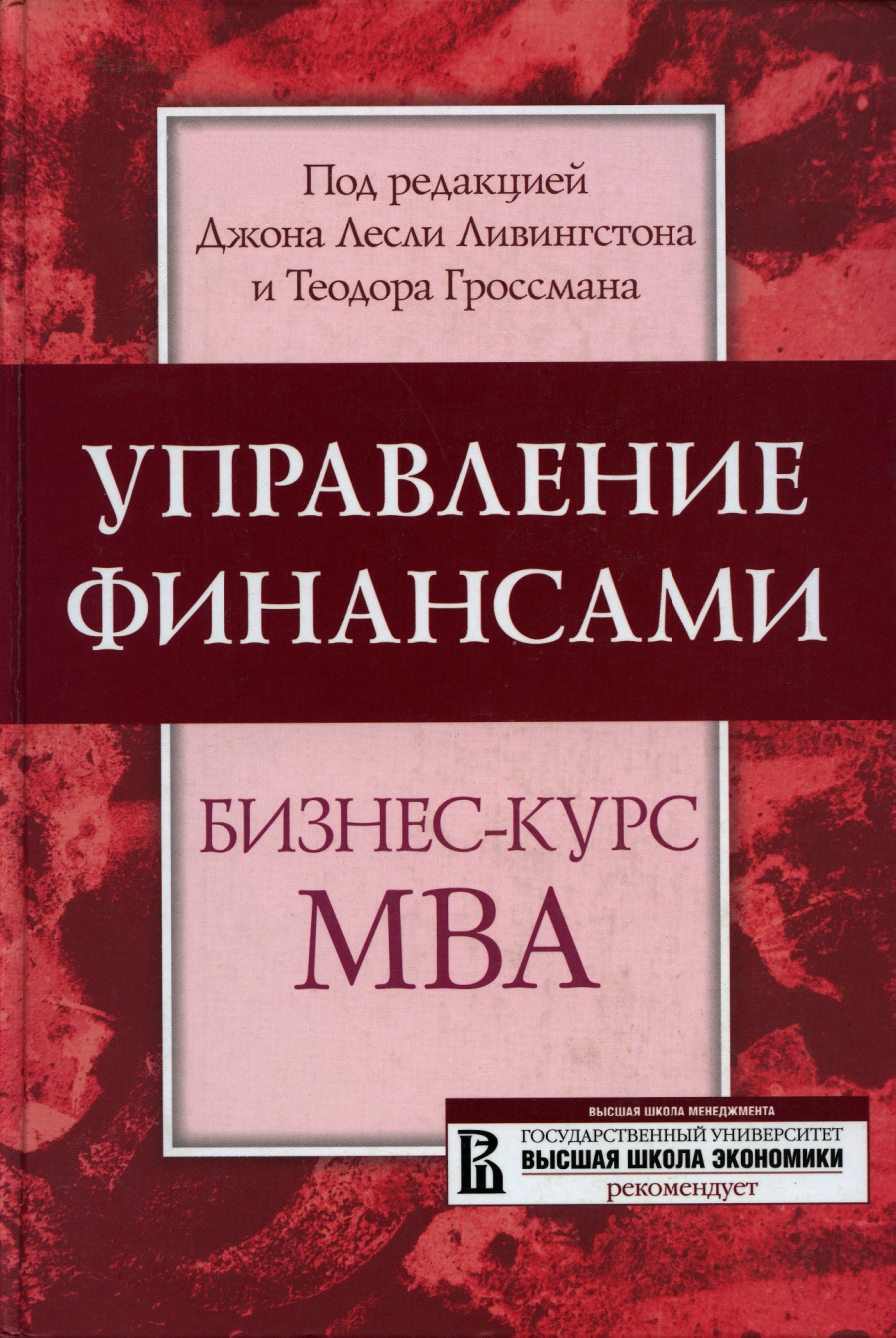 В книге всесторонне рассмотрены наиболее важные элементы финансового планирования и анализа, охватывающие различные стороны деятельности современной фирмы.
Полезна студентам и преподавателям высших и средних специальных учебных заведений.
Леонтьев, Владимир Евгеньевич и др.
           Финансовый менеджмент: учебное пособие  / В. Е. Леонтьев, В. В. Бочаров; под ред. Ю. П. Анискина. – Санкт-Петербург : ИВЭСЭП, Знание, 2004. – 520 с.
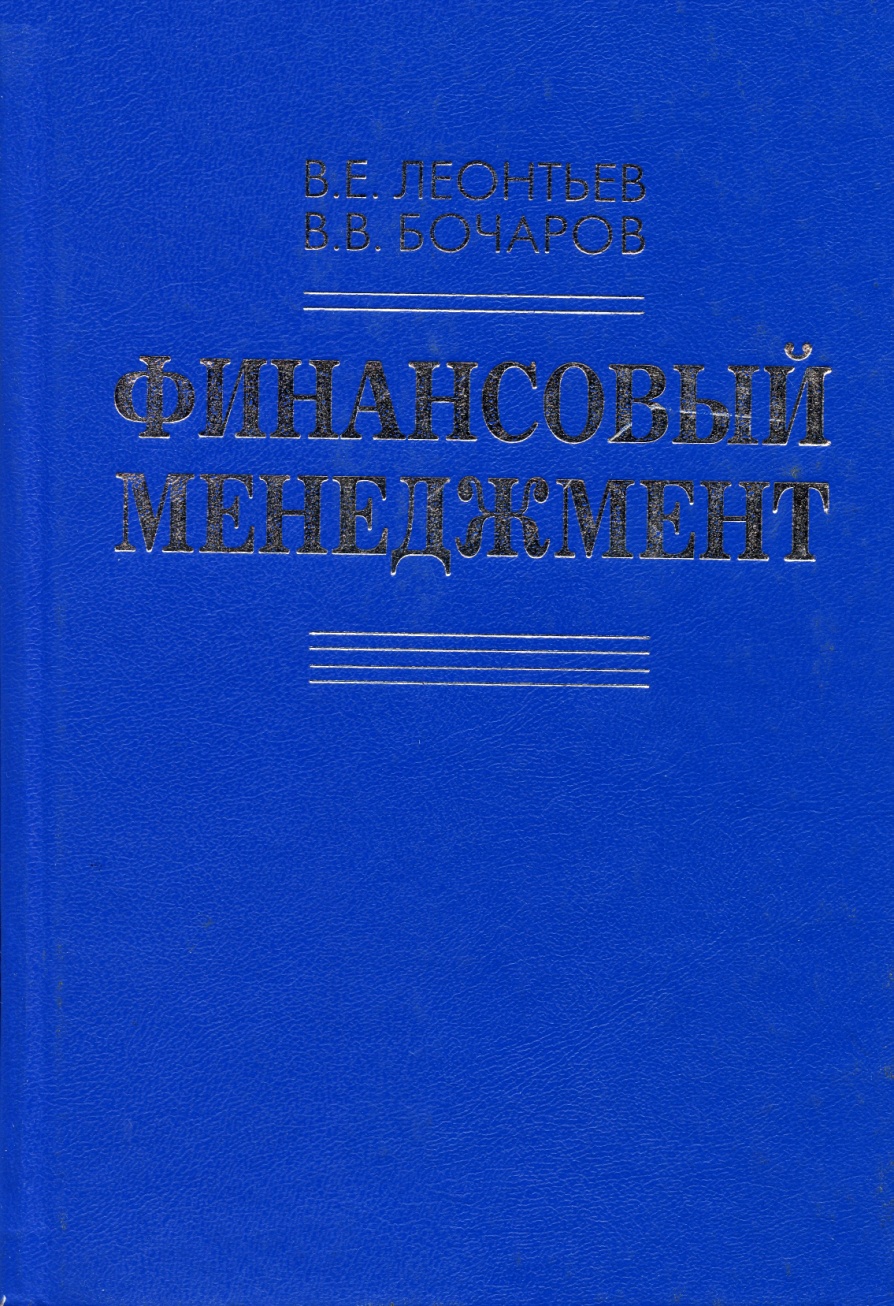 В издании рассматриваются теоретические и практические вопросы по всем разделам курса «Финансовый менеджмент».
Учебное пособие рассчитано на студентов, аспирантов и преподавателей экономических специальностей.
Финансовый менеджмент: учебник  / под ред. Н. И. Берзона. – М. : Академия, Знание, 2008. – 336 с.
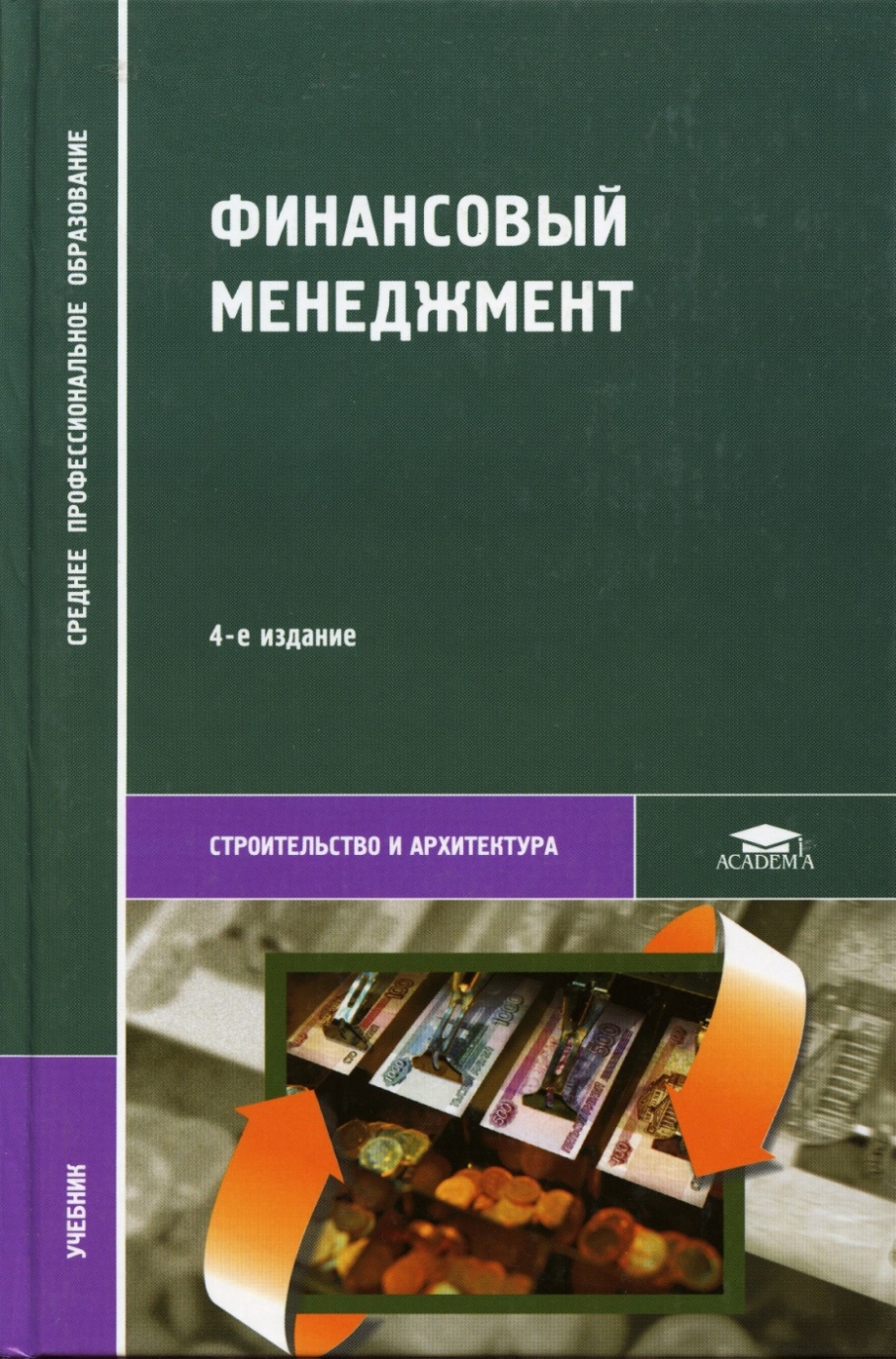 В учебнике изложены основные функции и концепции финансового менеджмента, рассказано о финансировании деятельности и оценке стоимости компании, управлении капиталом, лизинге, банкротстве.
Для студентов средних профессиональных учебных заведений.